multiScan100Customer Presentation
Strategic Product Management
December 2022
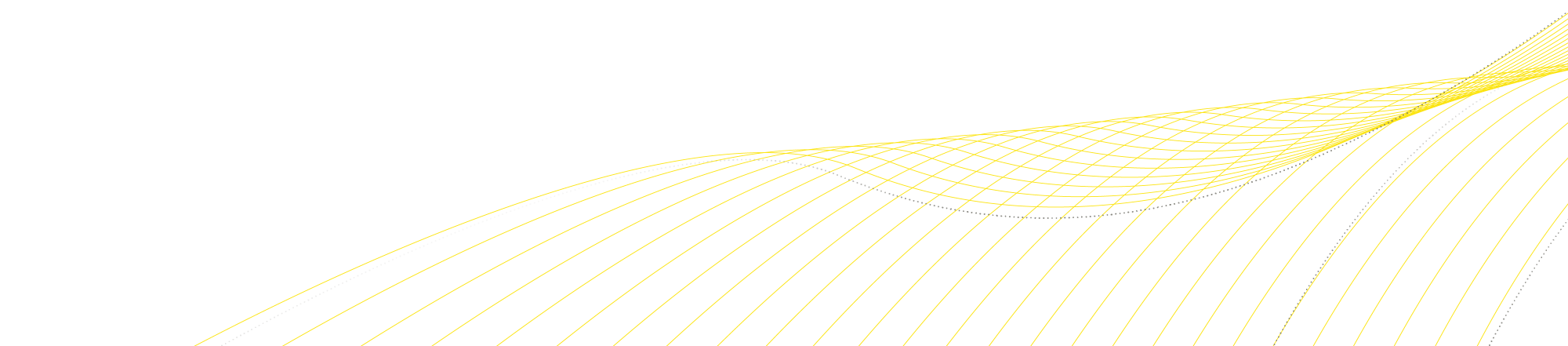 Customer presentation | multiScan100 | December 2022
1
multiScan100Detect, localize and secure - all in one
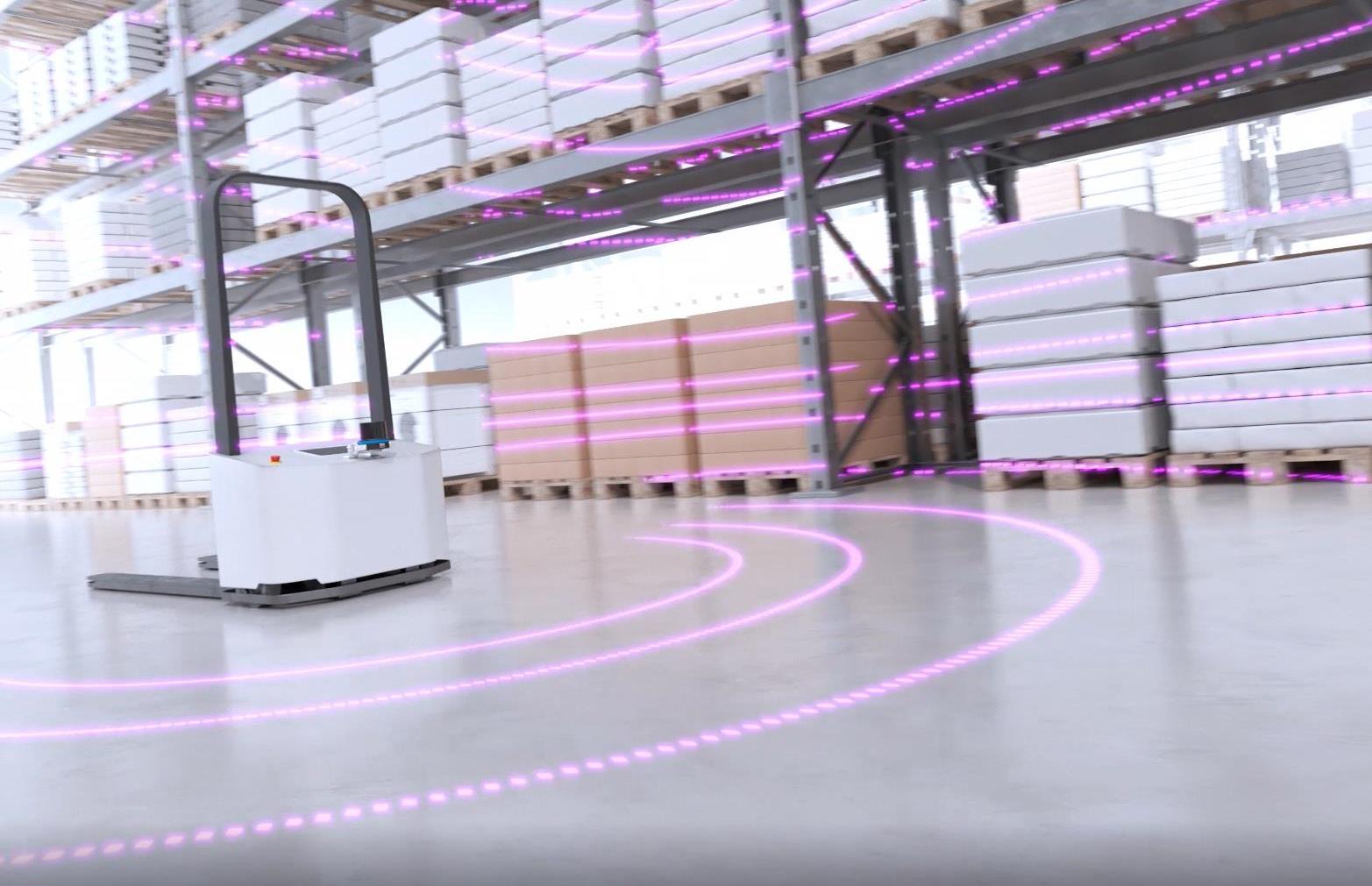 Customer presentation | multiScan100 | December 2022
2
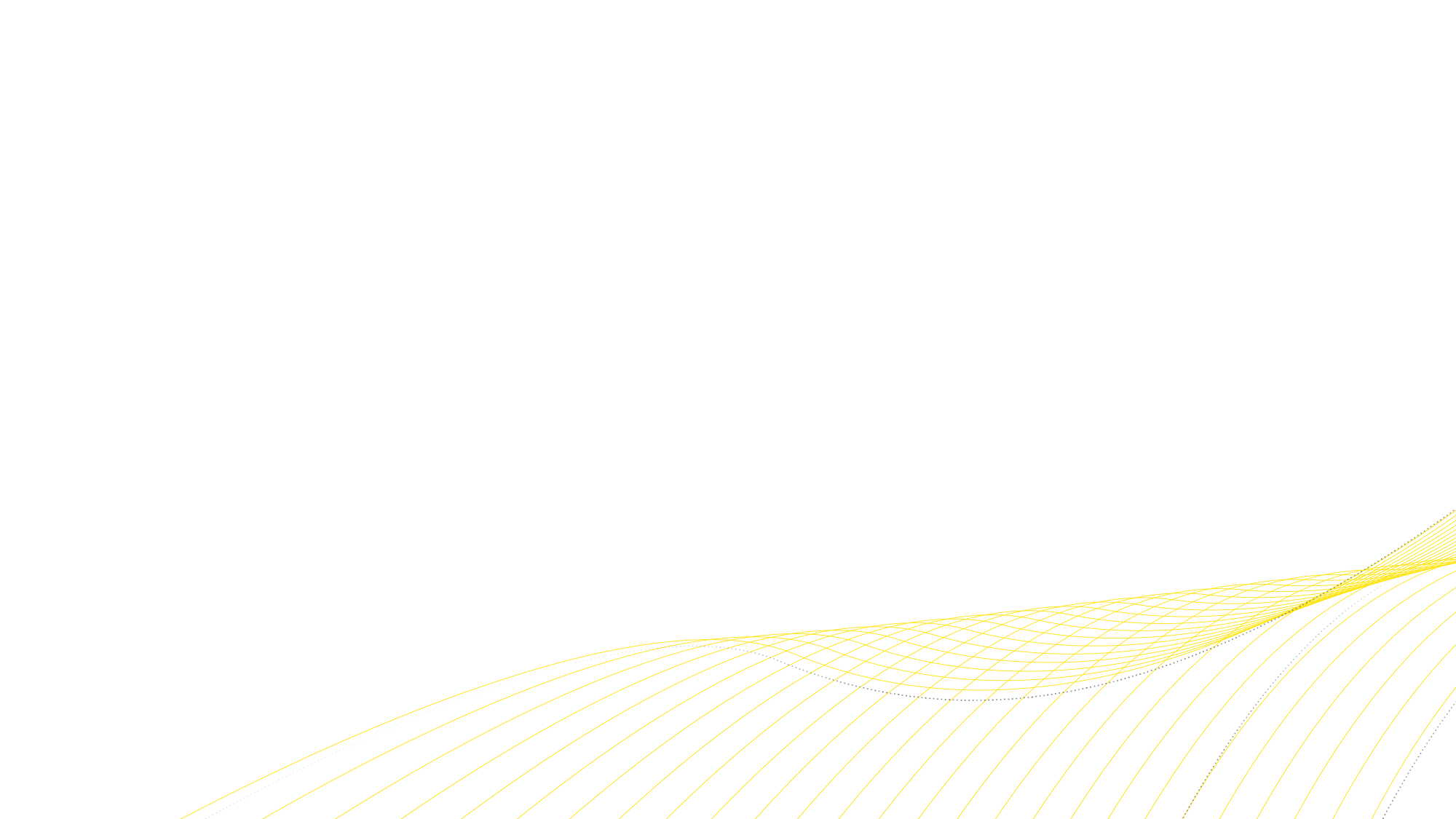 Content
Applications
Fields of applications
Technology
Focus application
LiDAR vs. Camera










Product
Highlights
Product positioning
USP description
Features / Benefits
Technology
Protective field concept
Variants
Configuration & Diagnostics 
Accessories
Customer presentation | multiScan100 | December 2022
3
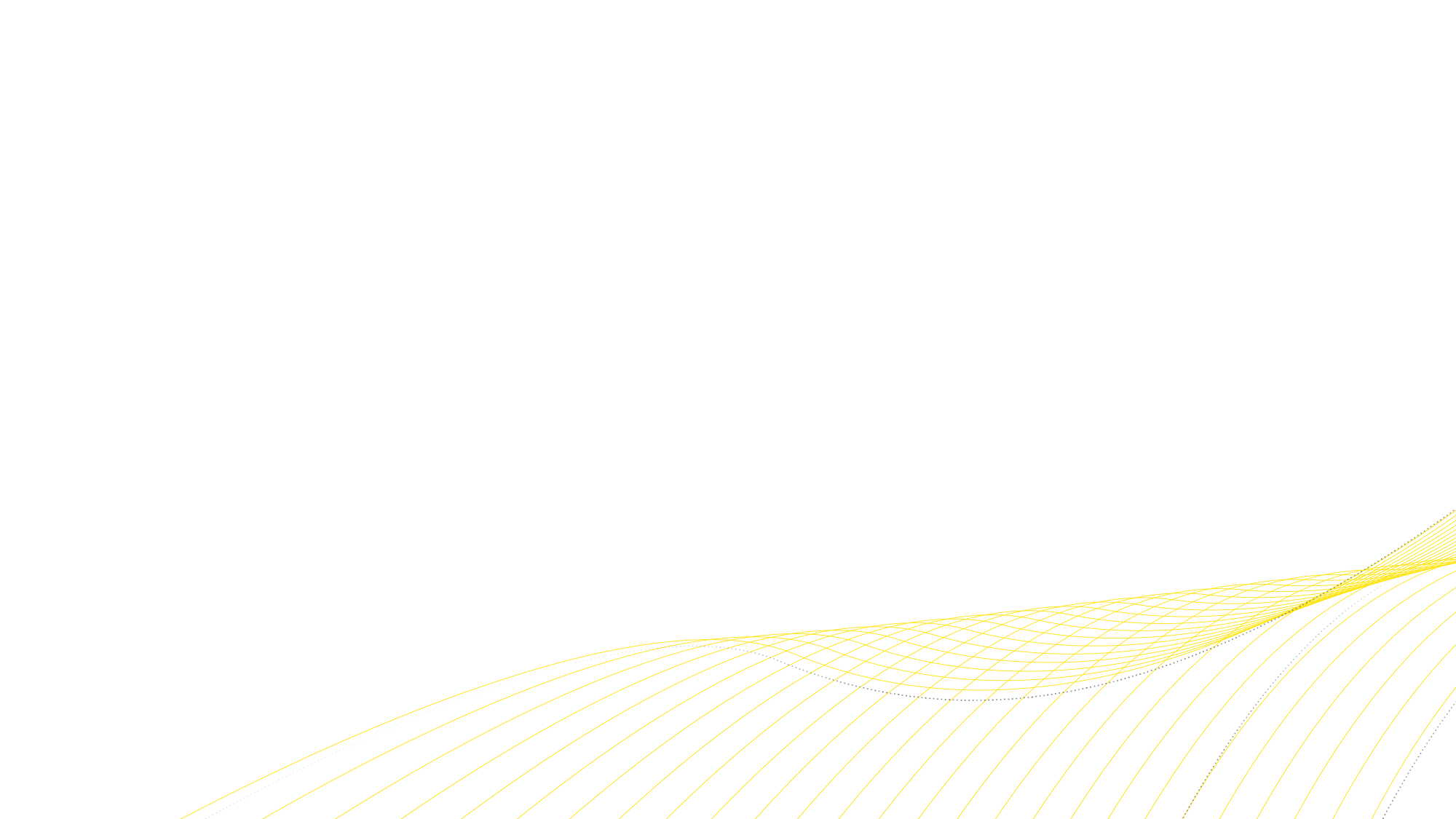 1. Applications
Fields of applications
Technology

Focus application
LiDAR vs. Camera
Customer presentation | multiScan100 | December 2022
4
Fields of applications
multiScan100
Stationary applications
Autonomous Guided Vehicles and service robots
Mobile outdoor automation
Anti-Collision and Environmental Perception
Anti-Collision and Environmental Perception
Access protection
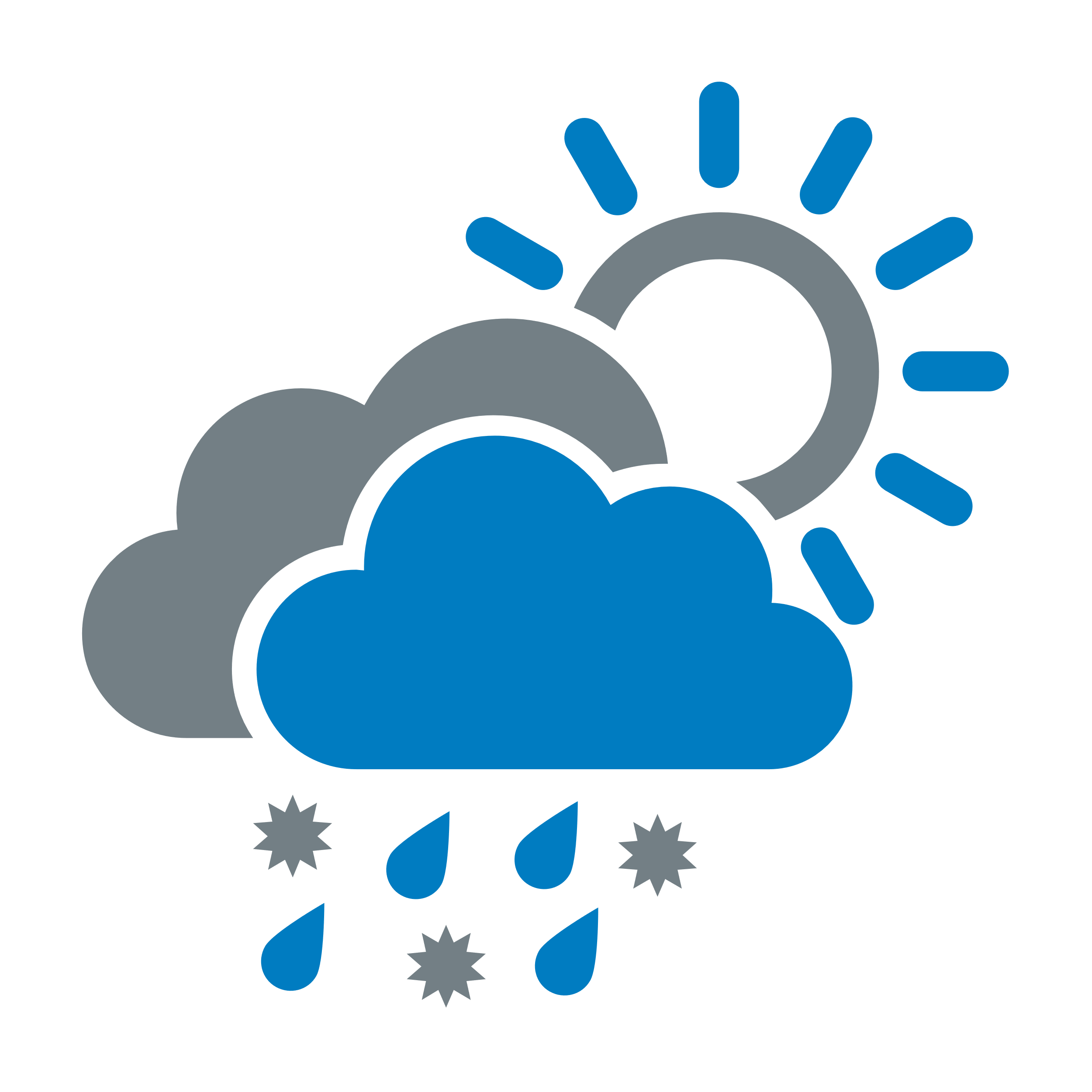 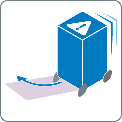 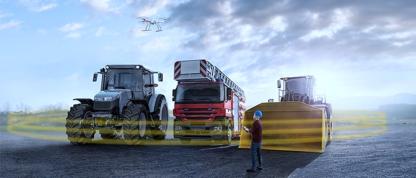 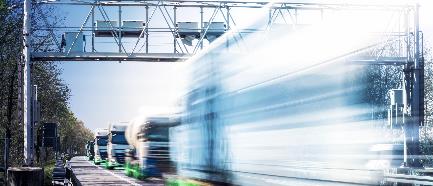 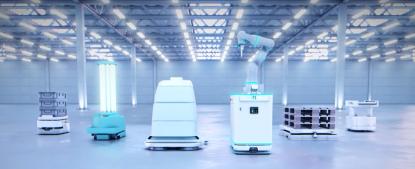 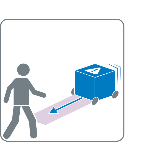 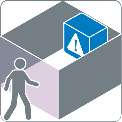 3D Environmental Perception in harsh outdoor environment
Sensor can detect environment and thus control the driving path
Sensor is constructed to withstand the harsh conditions with e. g.  high shock and vibration resistance and IP rating
Sensor can be used to monitor the presence of objects/persons in a defined volume:
for security applications (e. g. monitor access to buildings)
Monitor traffic situations
3D Environmental Perception, Localization and Mapping
Sensor mounted on the vehicle to support autonomous driving
Anti-Collision due to environmental perception with broad FOV and 16 scan layers
Customer presentation | multiScan100 | December 2022
5
Technology
3D LiDAR
The multiScan100 is based on time-of-flight (TOF) technology

A laser pulse signal is sent out to the object

Laser pulse reflects at an object

The receiver element detects the reflected light

The time from sending to receiving the signal is measured and evaluated and calculated based on the speed of light

By spinning the measurement module and combining it with other measurement modules, a 3D point cloud is calculated
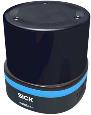 Object to be detected
tSO
tOS
Customer presentation | multiScan100 | December 2022
6
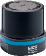 Mobile Applications
multiScan100
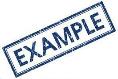 3D Environmental Perception + Localization and Mapping
All in ONE device
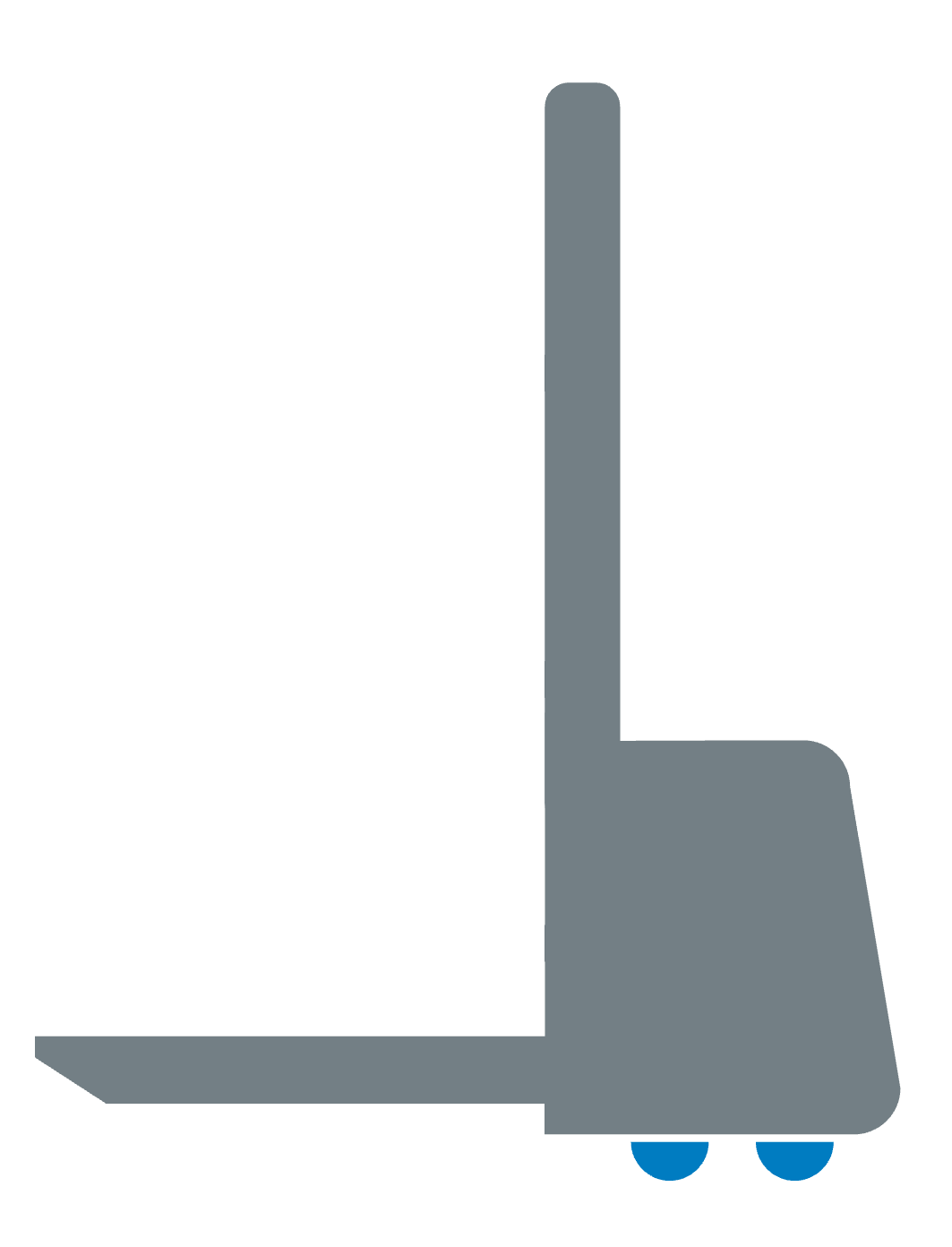 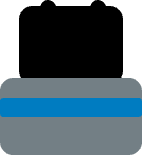 Customer presentation | multiScan100 | December 2022
7
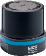 Mobile Applications
multiScan100
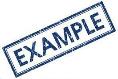 3D Environmental Perception + Localization and Mapping
Upper layers

Upper +42.5° of the field of view 

3D Environmental Perception with all layers

More layers looking in front and above the vehicle and not too many layers on the ground
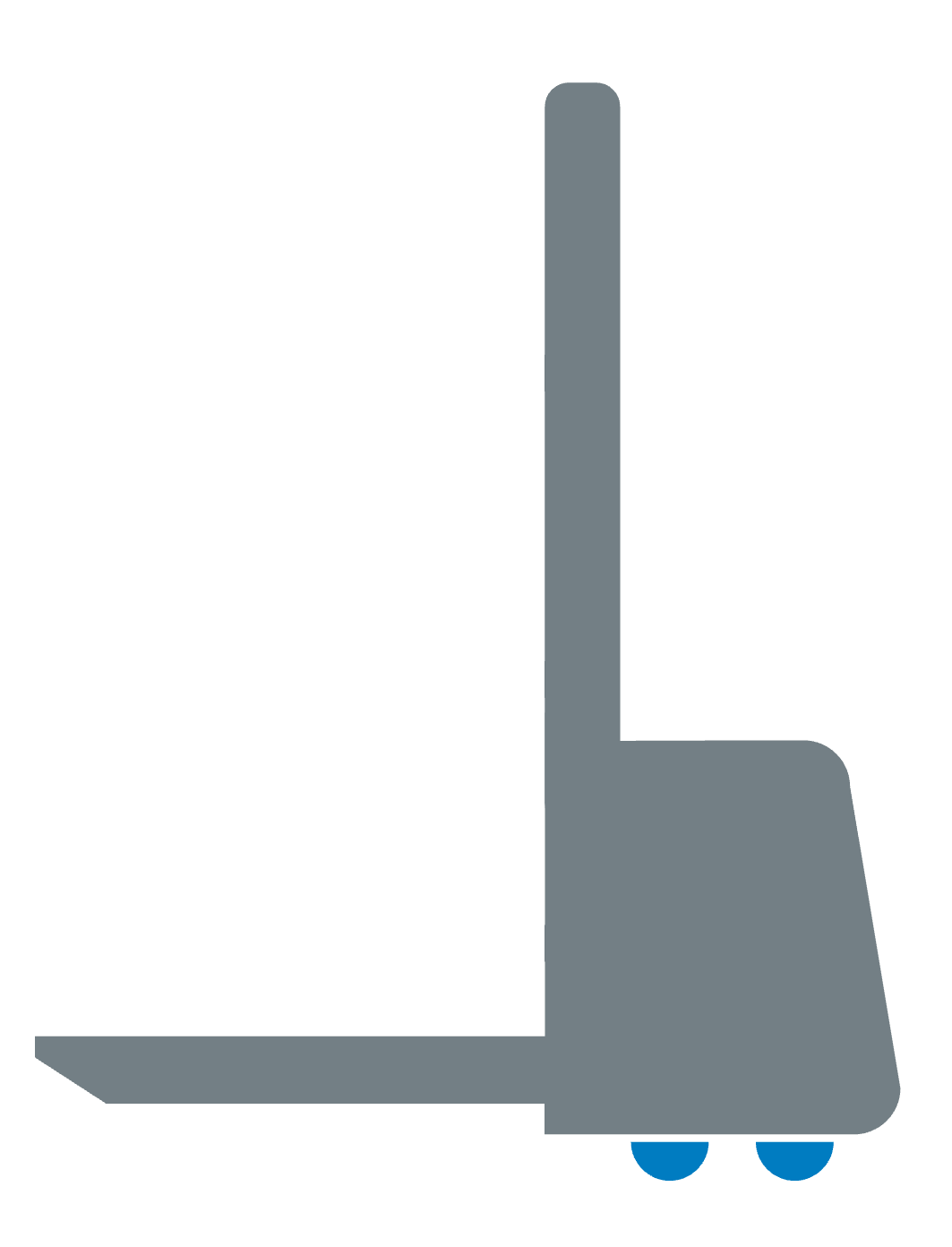 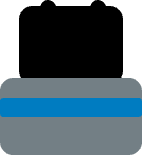 Customer presentation | multiScan100 | December 2022
8
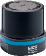 Mobile Applications
multiScan100
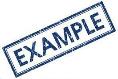 3D Environmental Perception + Localization and Mapping
Lower layers

Lower -22.5° of the field of view for objects on ground level

Detection of smaller obstacles on the ground like fork tines or pallets

Lower layers are used for cliff detection or ramp inclination
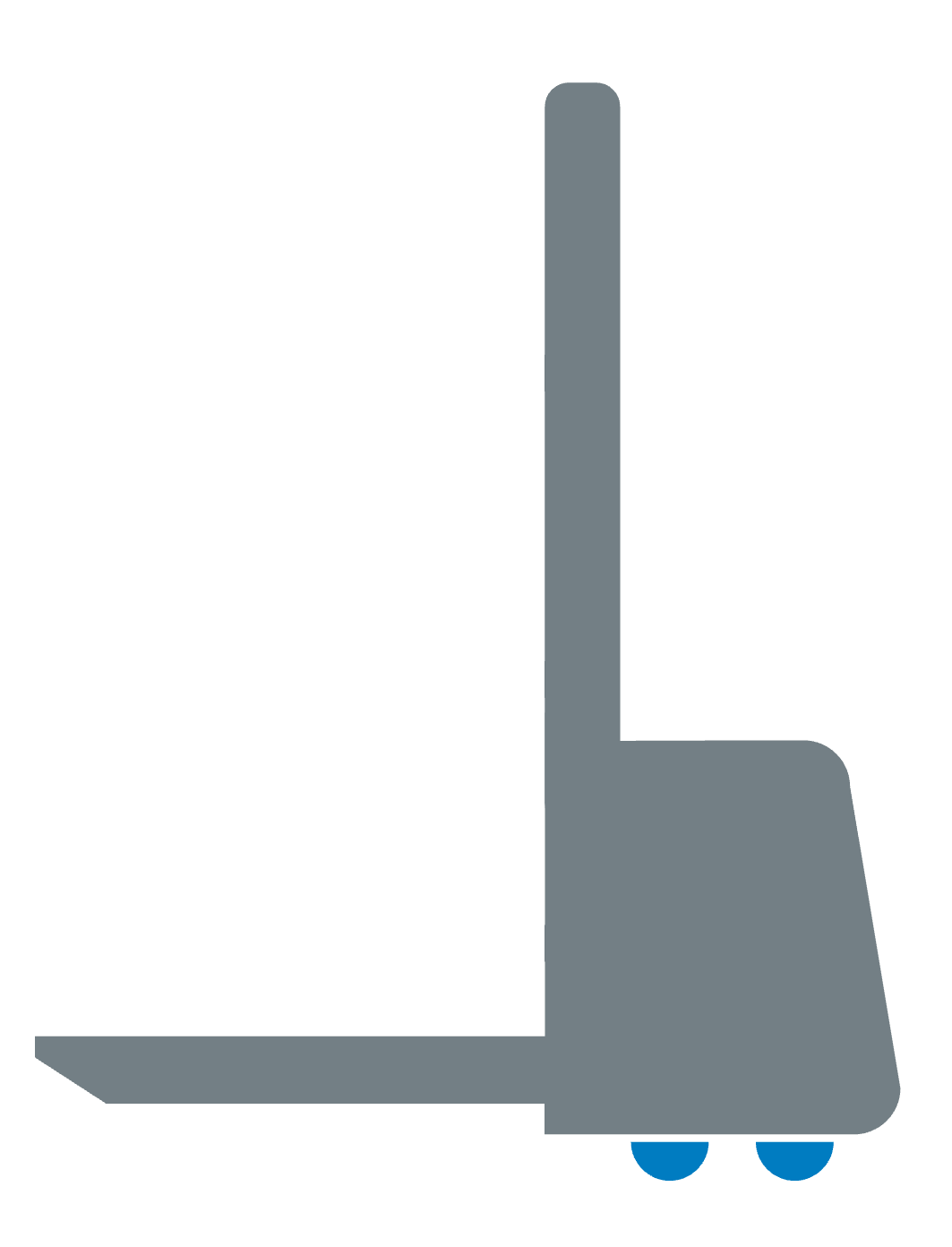 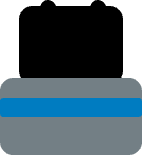 Customer presentation | multiScan100 | December 2022
9
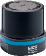 Mobile Applications
multiScan100
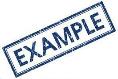 3D Environmental Perception + Localization and Mapping
Two high-density layers

0.125° resolution: detect even small objects in far distances due to higher resolution

Horizontal, 0°: Ideal to use for localization and mapping (additional reflector recognition)

Upper, +35°: ceiling can be used for reference measurement since there are fewer changes as on the ground when e. g. racks are moved 

Segmented data output, thus reduced latencies – less time blurring

Very good scan field flatness of ±0.5°
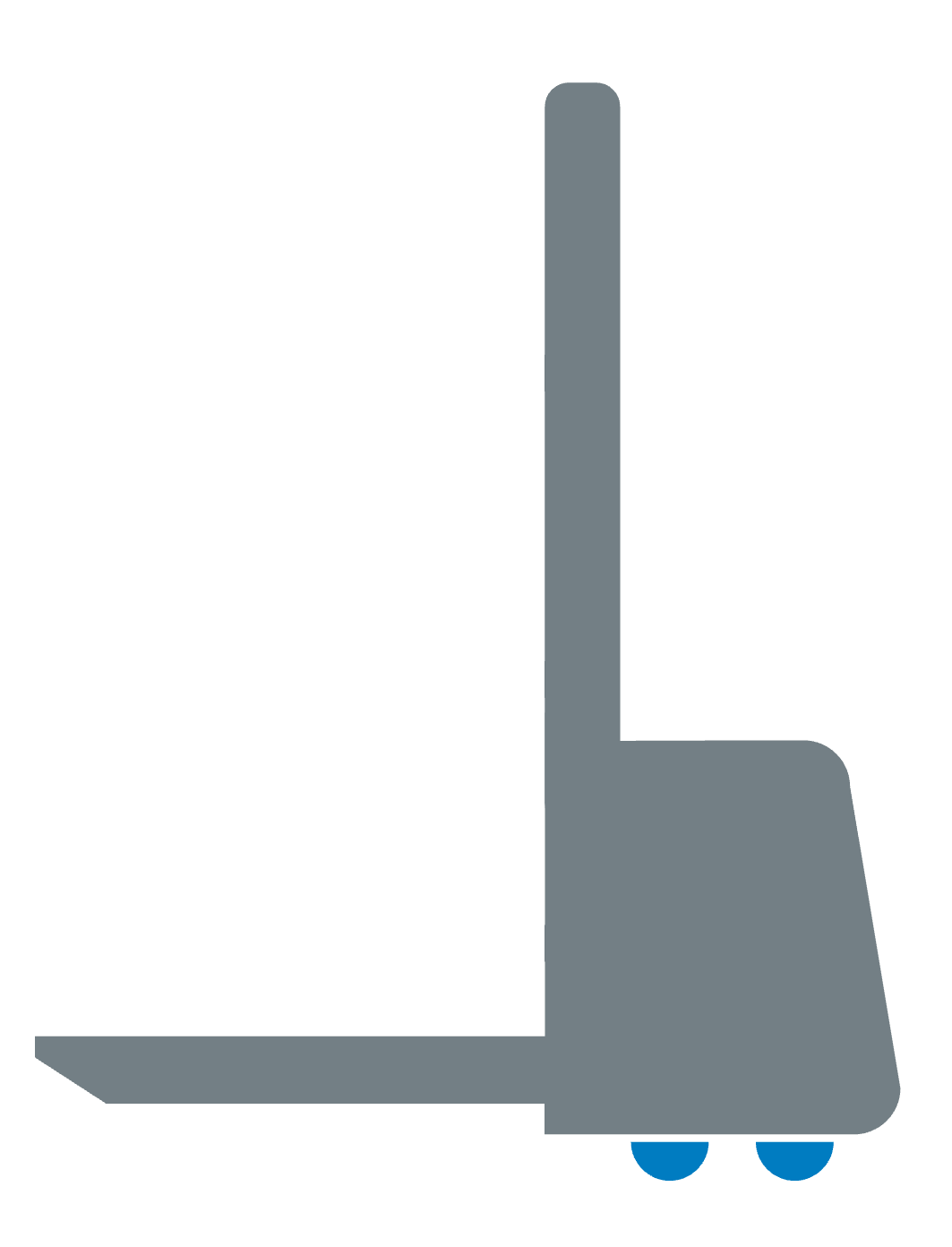 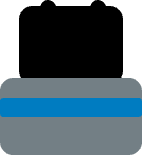 Customer presentation | multiScan100 | December 2022
10
Mobile Applications
multiScan100 – Summary
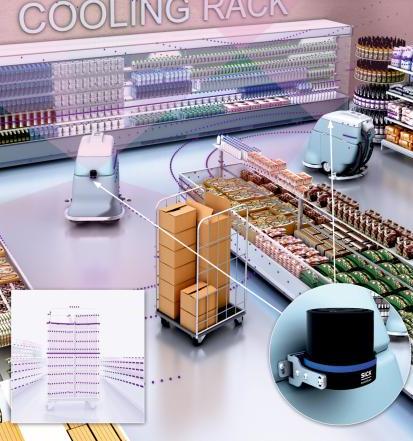 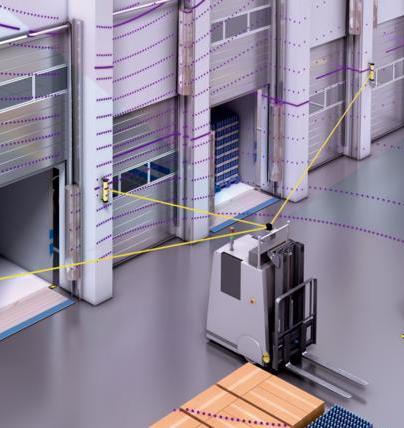 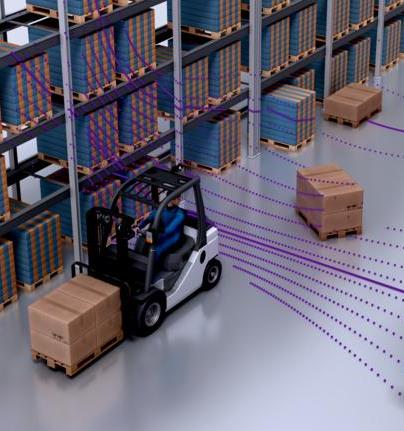 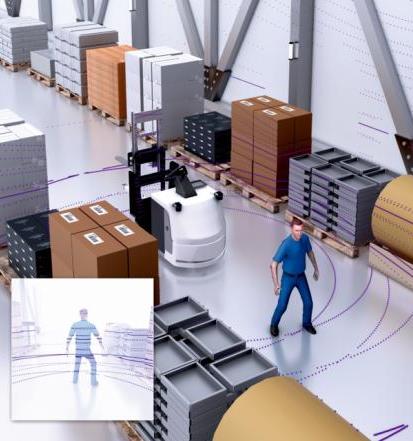 3D Environmental Perception + Localization and Mapping
More information about the environment and higher efficiency thanks to the 3D point cloud
2D Localization based on Reflector information
0° High Resolution-Layer for Localization and Reflector recognition with a range up to 60 m
3D Object detection for Collision avoidance!
3D Environment perception and Collision avoidance based on a large FoV
Person detection and tracking
Higher availability with 3D detection of objects and persons
Customer presentation | multiScan100 | December 2022
11
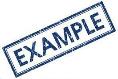 3D Environmental Perception + Localization and Mapping
All in ONE device
⅔ of the vFOV for anti-collision
Anti-collision of objects in the front
Anti-collision of hanging objects


0° & 35° horizontal high-resolution layer for
Accurate measuring data for navigation tasks
Detection of small objects in far distances

⅓ of the vFOV for:
Anti-collision of flat close to the ground obstacle, such as forklift tines or pallets
Cliff / ramp detection
Ground reference
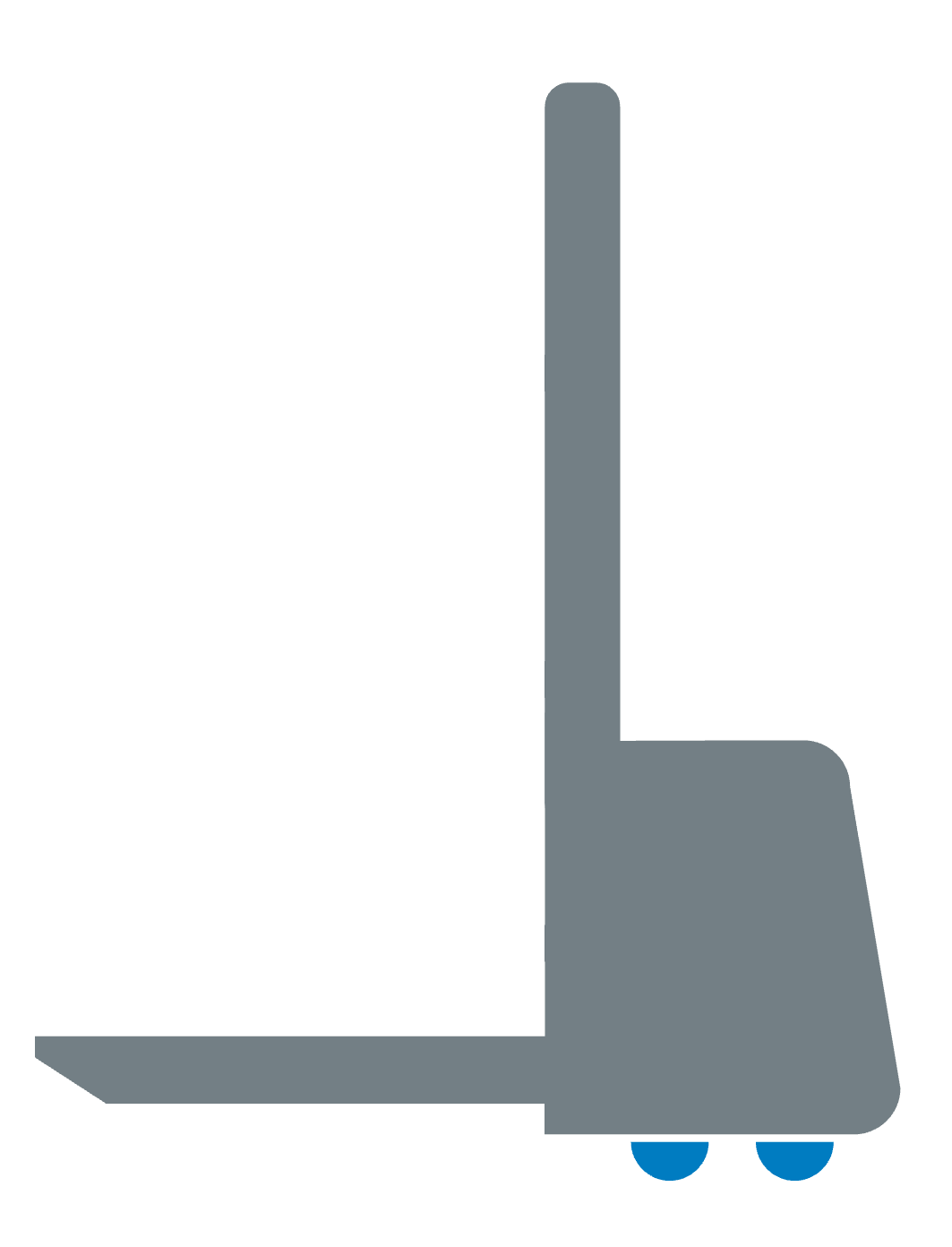 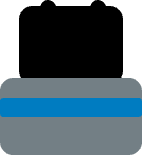 12
Focus Applications
Camera vs. LiDAR
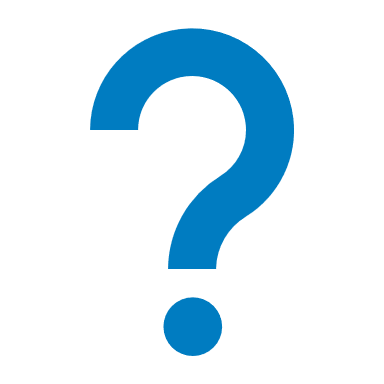 Why to use the multiScan100 3D LiDAR to solve the applications?
Unique combination of high-density horizontal layers and 3D point cloud
Two layers with 1/8° resolution to detect smaller objects in all distances and the chance to fulfill localization and mapping tasks
Rugged housing and design to suit rough ambient conditions
Variety of SW-Applications and Add-ons to serve customer-specific application
multiScan100
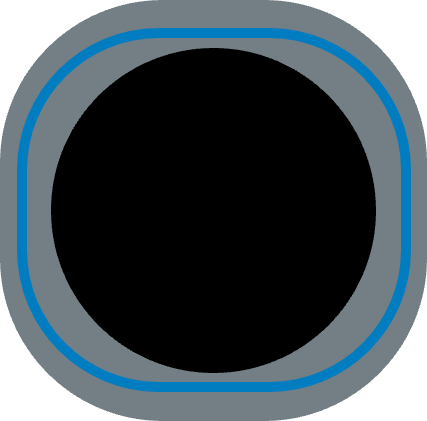 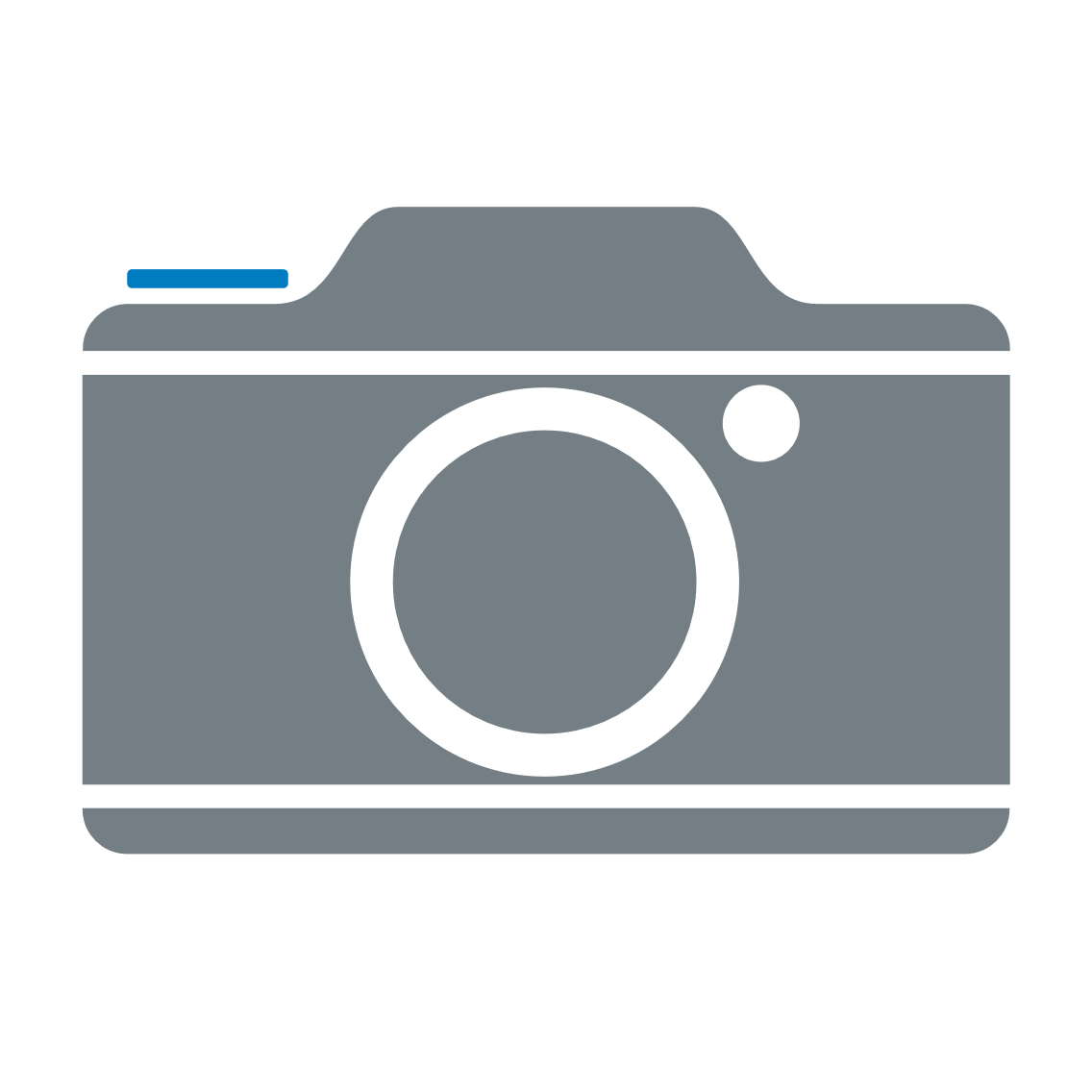 LiDAR vs. Camera – why does LiDAR win?
Bigger field of view (horizontal and vertical) – there is no camera with 360°
Higher ranges due to different technology
Higher robustness against ambient light conditions
High-density measurement data in horizontal scan layers
Increased distance accuracy due to better measurement noise behavior
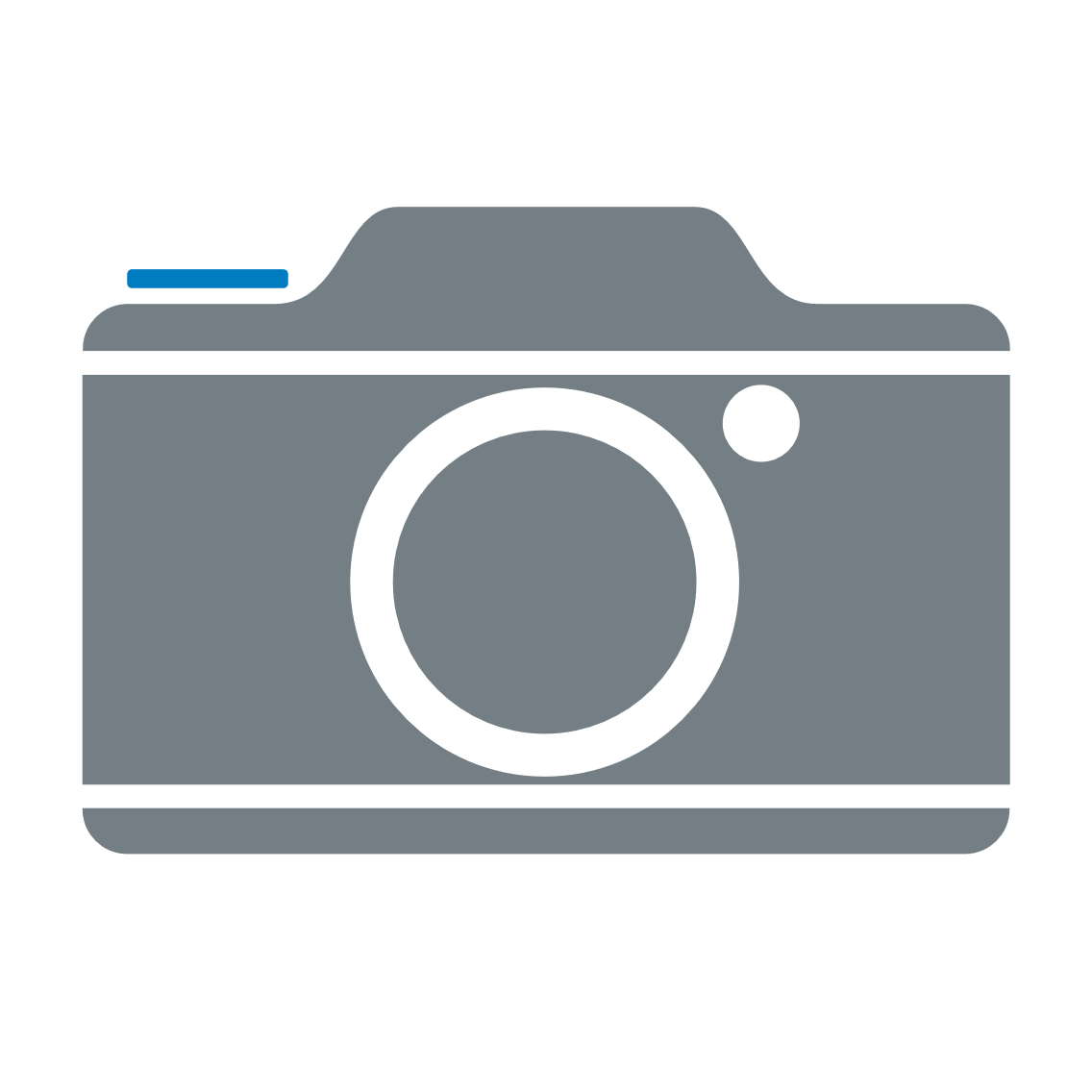 Camera
Customer presentation | multiScan100 | December 2022
13
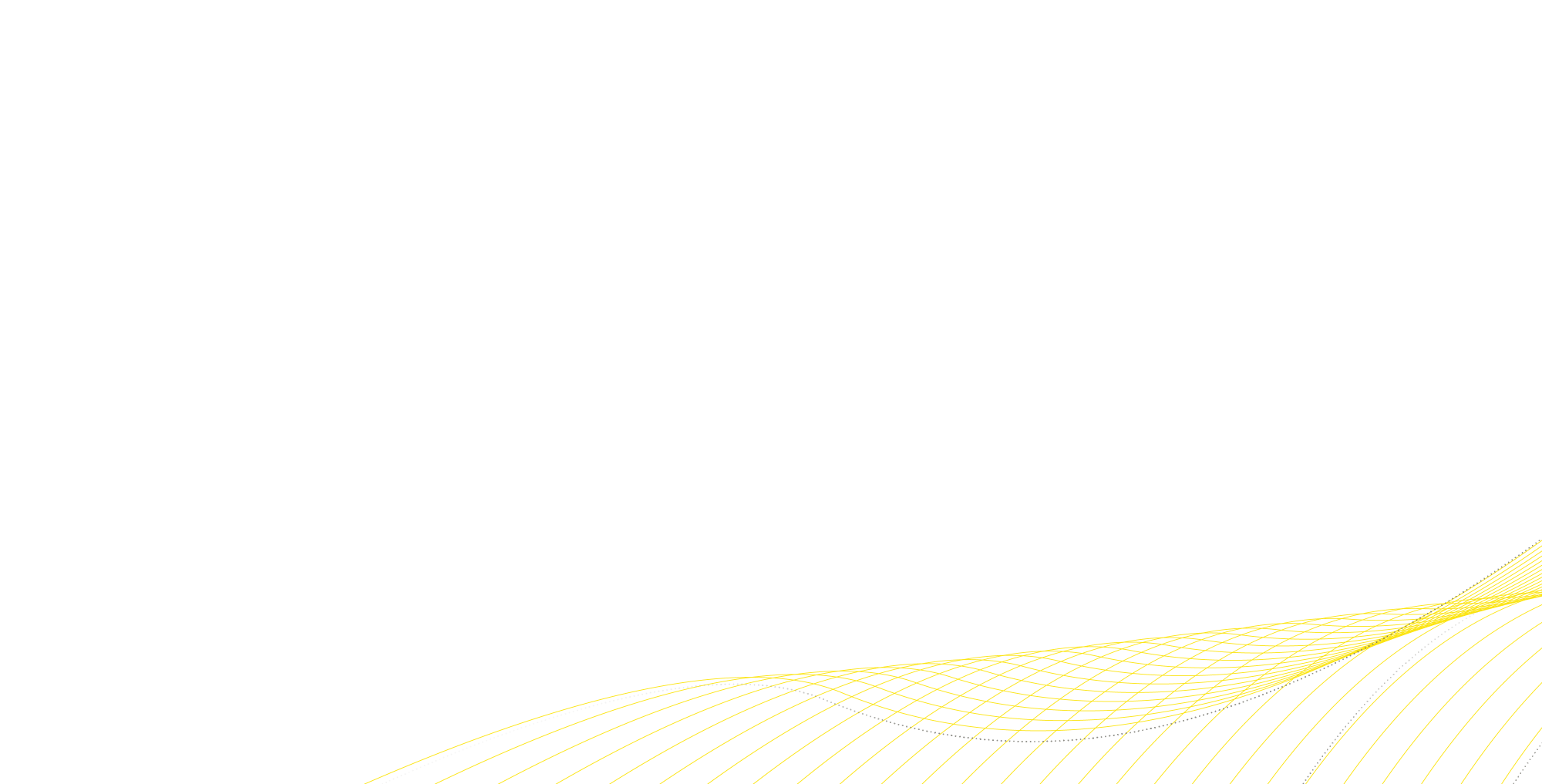 2. Product
Highlights
Features / Benefits

Specification
Configuration & Diagnostics 

Accessories
Customer presentation | multiScan100 | December 2022
14
Highlights
multiScan100
compact
Broad field of view combined with high-density layers
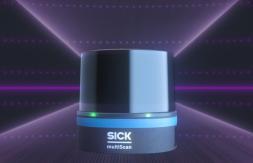 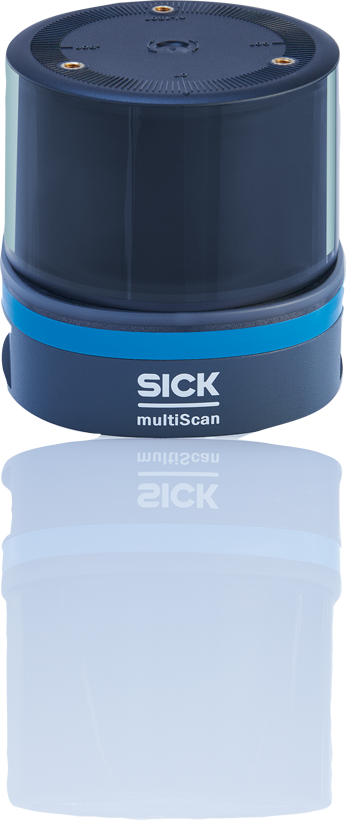 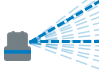 Reliable
Reliable measuring data including multi-echo evaluation
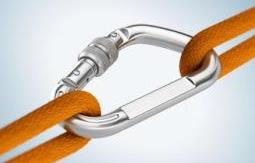 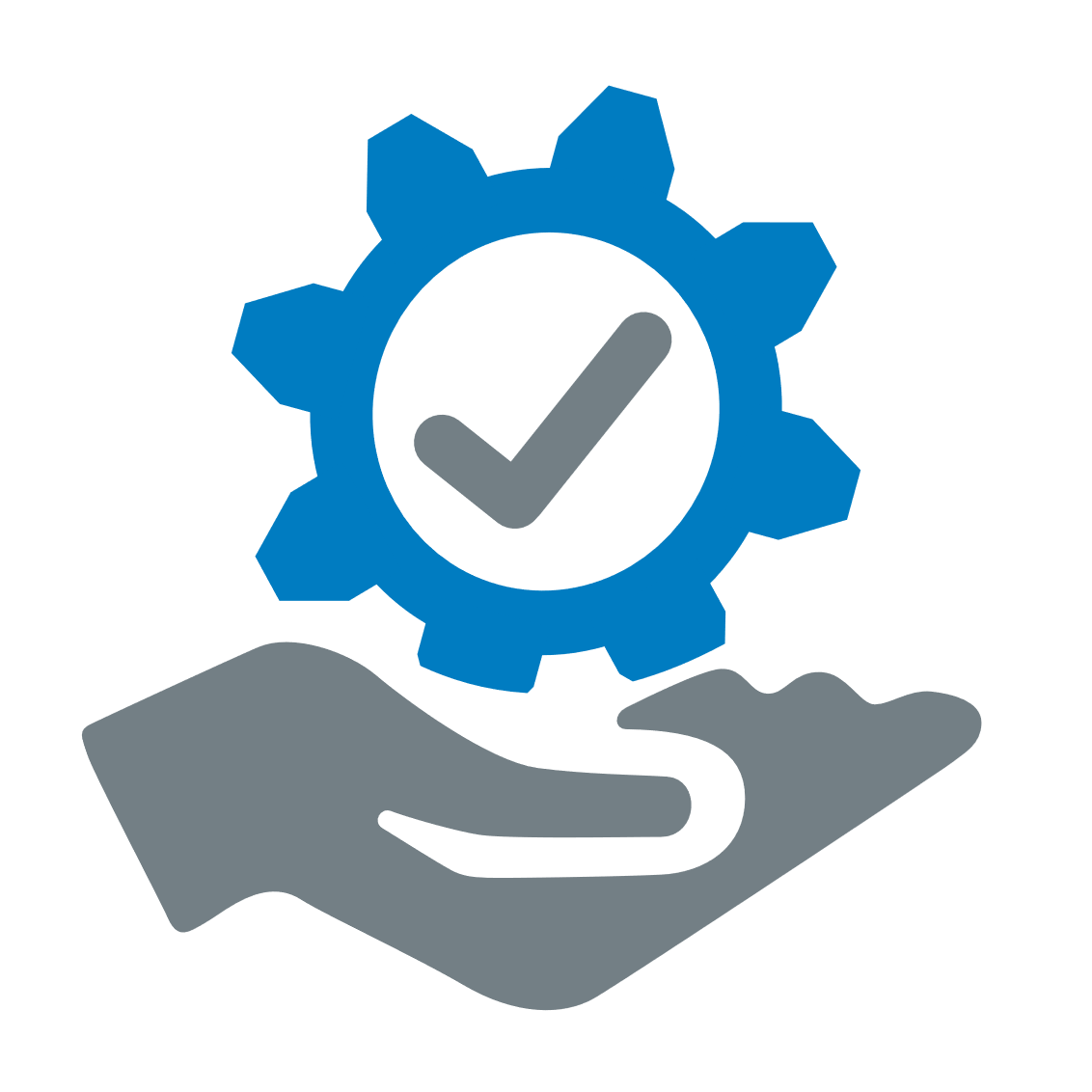 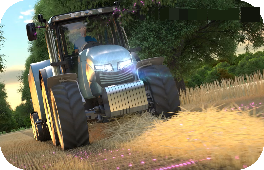 Robust
Rugged design for outdoor environment
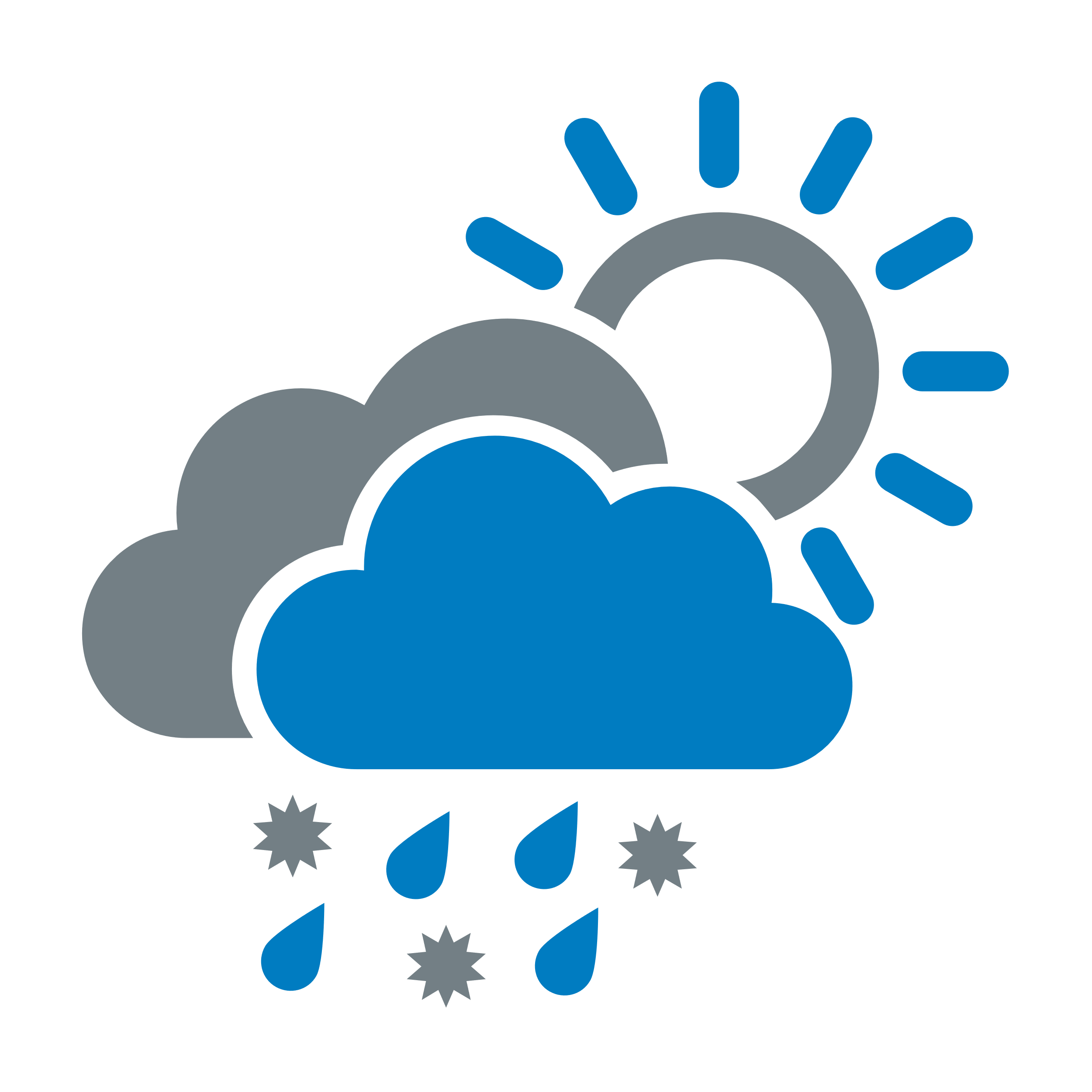 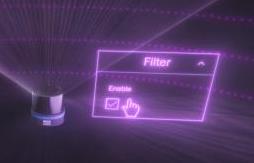 Customer Centric
Application-specific sensor setup
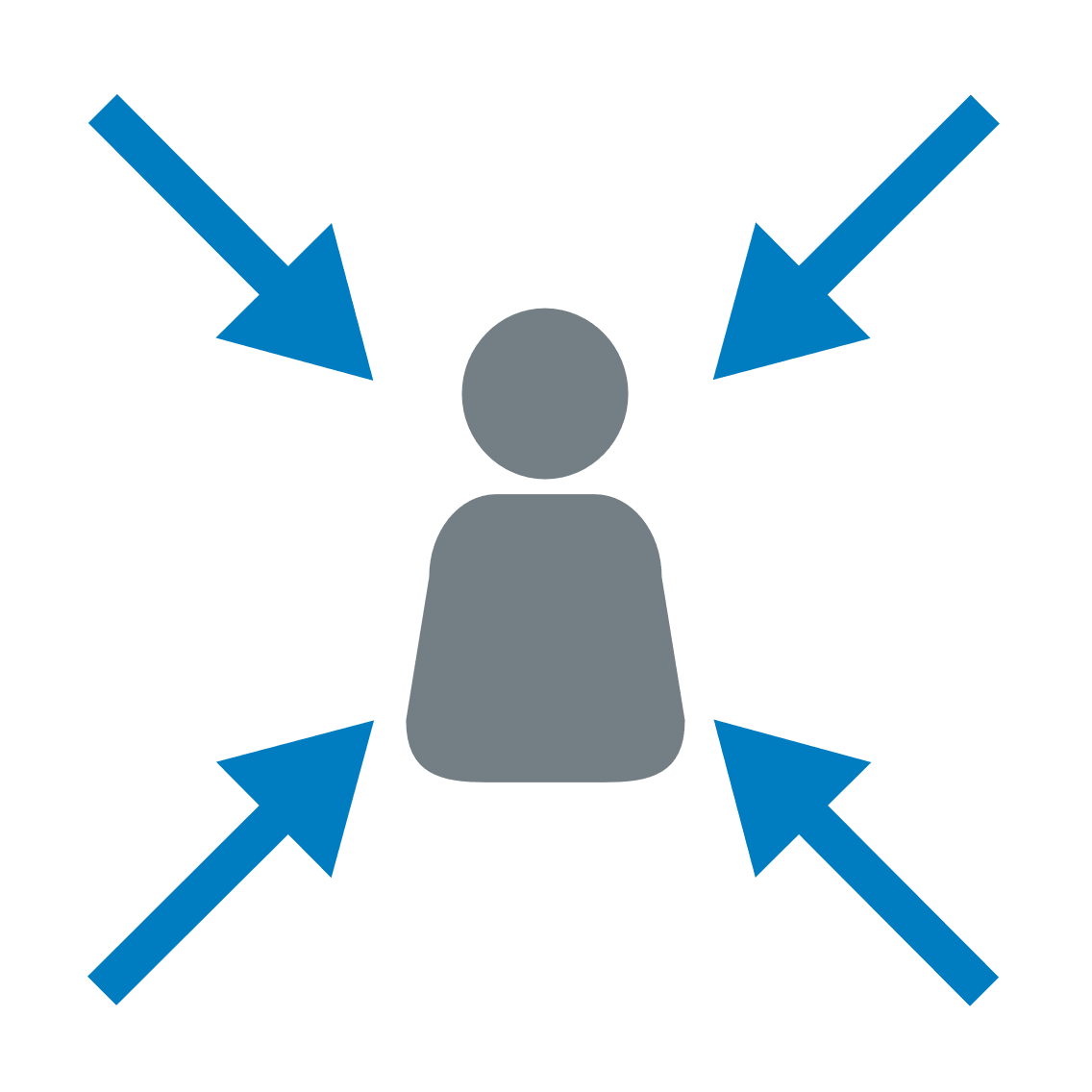 Customer presentation | multiScan100 | December 2022
15
Features / Benefits
multiScan100
Benefits
Features
Compact
Broad field of view (360° x 65°) including two high-density layers with less angular resolution of 0.125° in one device
have best of both worlds:high-density layer for navigation and 3D point cloud of the surrounding.
… enable to …
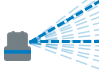 reliable
High measurement accuracy with less measurement noise. Additional multi-echo technology to increase reliability
a proper identification of obstacles as well as a reliable navigation and mapping with the sensor.
… lead to …
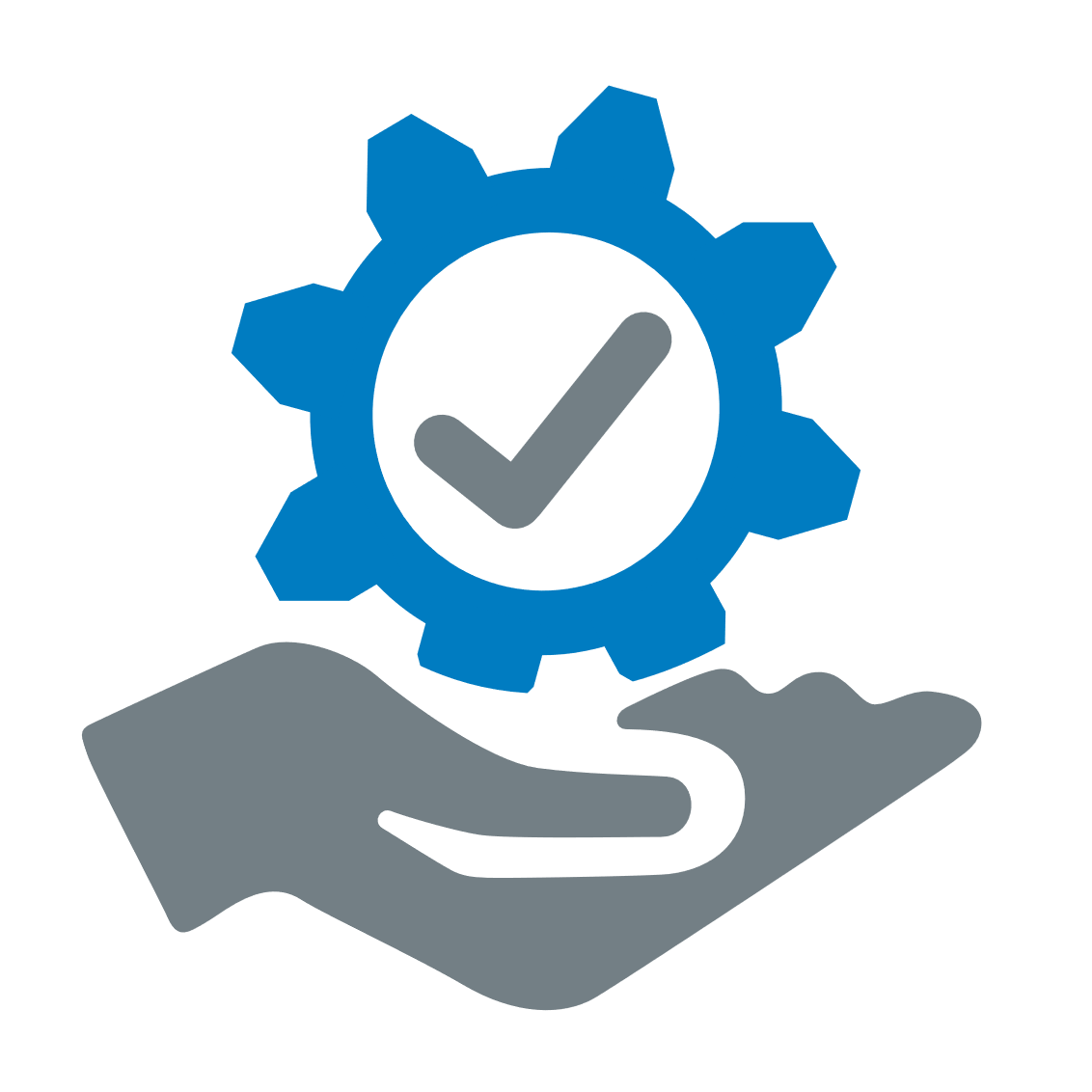 Ruggedized design for rough ambient conditions: IP69k, Shock and Vibration resistance
indoor and outdoor usage although having rough ambient conditions.
Robust
… enables …
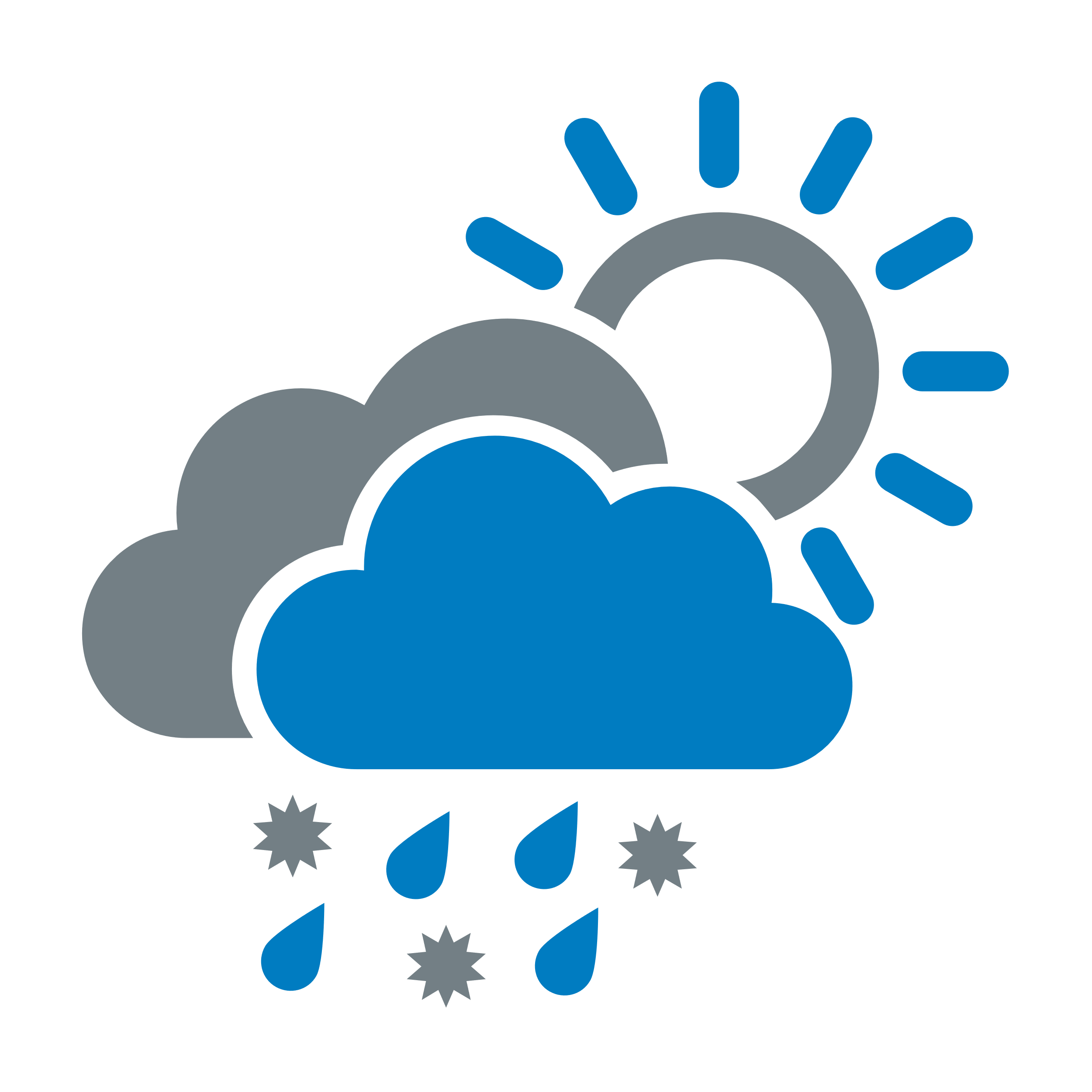 Customer Centric
Application-specific sensor setup: selectable measurement module, system plug, Apps and SW Add-ons
best sensor fit for the required application by only paying for the functions which are really needed.
… result in …
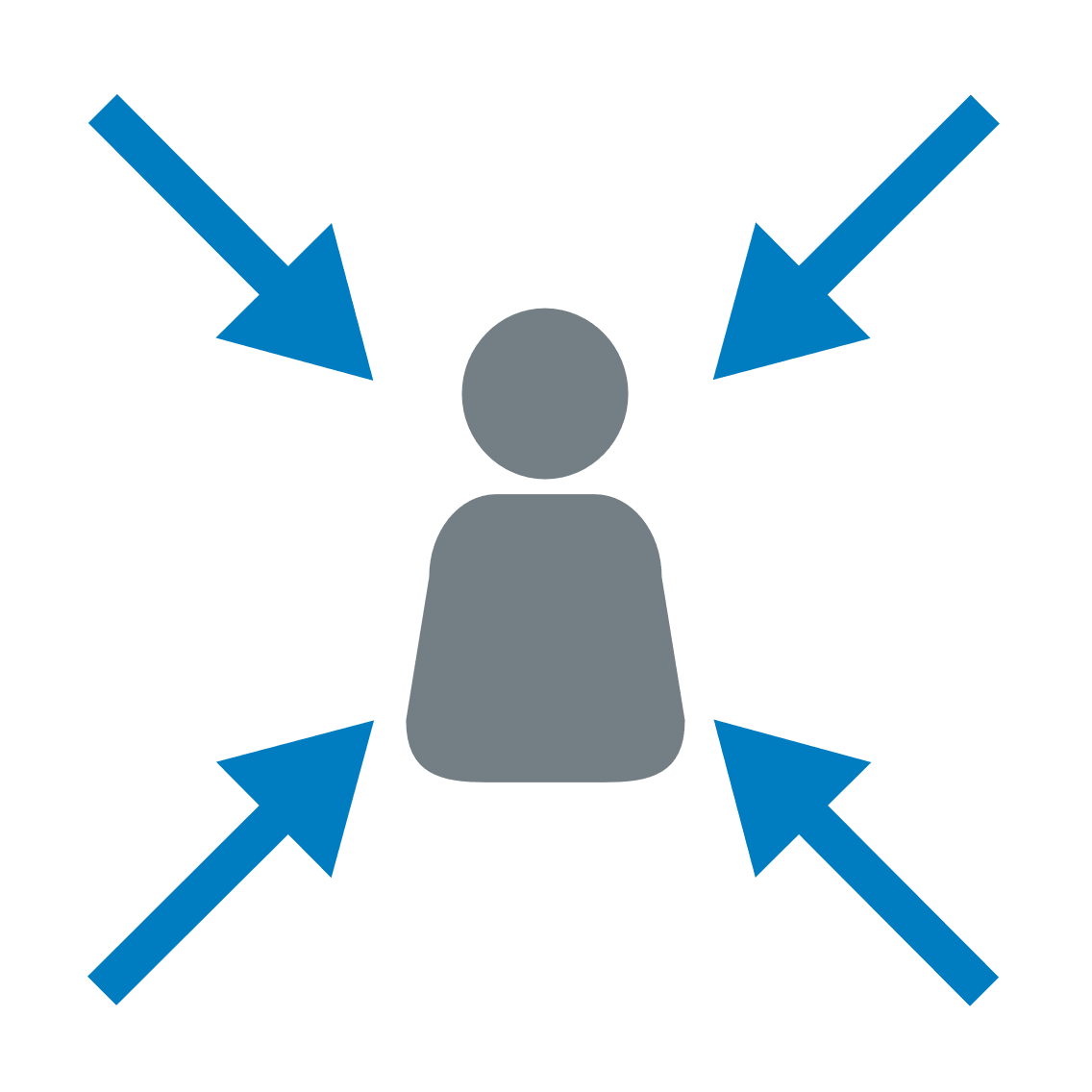 Customer presentation | multiScan100 | December 2022
16
Features / Benefits
multiScan100
Compact
have best of both worlds:high-density layer for navigation and 3D point cloud of the surrounding.
Broad field of view (360° x 65°) including two high-density layers with less angular resolution of 0.125° in one device
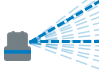 … enable to …
Benefit
Feature
With the multiScan100 and the 360° horizontal field of view an obstacle detection around the full vehicle is possible if the sensor is placed correctly (with nothing in front of the sensor) 
16 scan layers for dense point cloud and higher chance to detect obstacles 
Vertical field of view: -22.5° ... +42.5° leads to the fact that flat objects can be detected on the ground while having a proper scan layer setting for obstacles in front and above the vehicle
High resolution 0° scan layer enables easy navigation purposes and detection of small obstacles even in far distance
Advantages
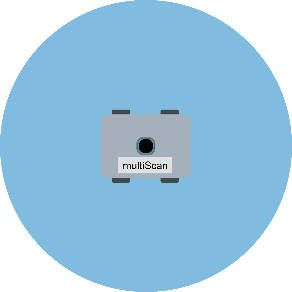 Customer presentation | multiScan100 | December 2022
17
Features / Benefits
multiScan100
a proper identification of obstacles as well as a reliable navigation and mapping with the sensor.
High measurement accuracy with less measurement noise. Additional multi-echo technology to increase reliability
… enables a …
Benefit
Feature
reliable
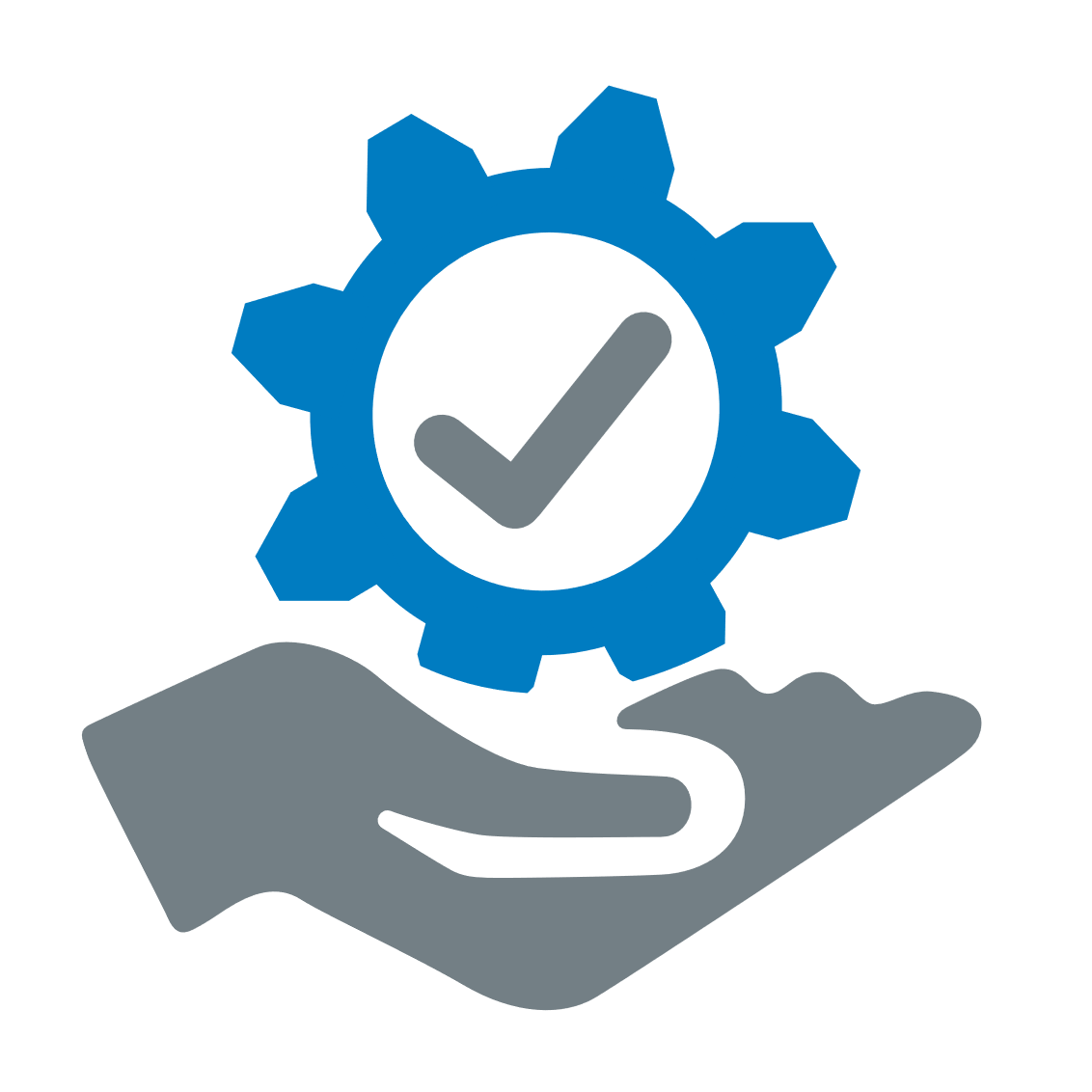 Objects and persons around the sensor are identified properly
Multi-echo technology generates three echoes per beam to get a higher availability by filtering irrelevant measuring data like rain drops or dust
Segmented data output results in reduced latencies thus less time blurring
Very good scan field flatness of ±0.5° for reliable navigation purposes
Advantages
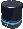 18
Customer presentation | multiScan100 | December 2022
Features / Benefits
multiScan100
indoor and outdoor usage although having rough ambient conditions.
Ruggedized design for rough ambient conditions: IP69k, Shock and Vibration resistance
… enables …
Benefit
Feature
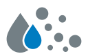 Improved outdoor capabilities with IP65, IP67 and IP69k which means the sensor is completely dustproof and can withstand washdown at pressure
Reliable measurement performance: Shock and Vibration resistance 
Measurement filters like rain or particle filter improve the availability and reliability of the sensor because it hides small, irrelevant influences in the measurement data e. g. in a dusty environment, or in rain and snow
Contamination measurement to detect dirt and dust on the sensor
RobusT
IP69k
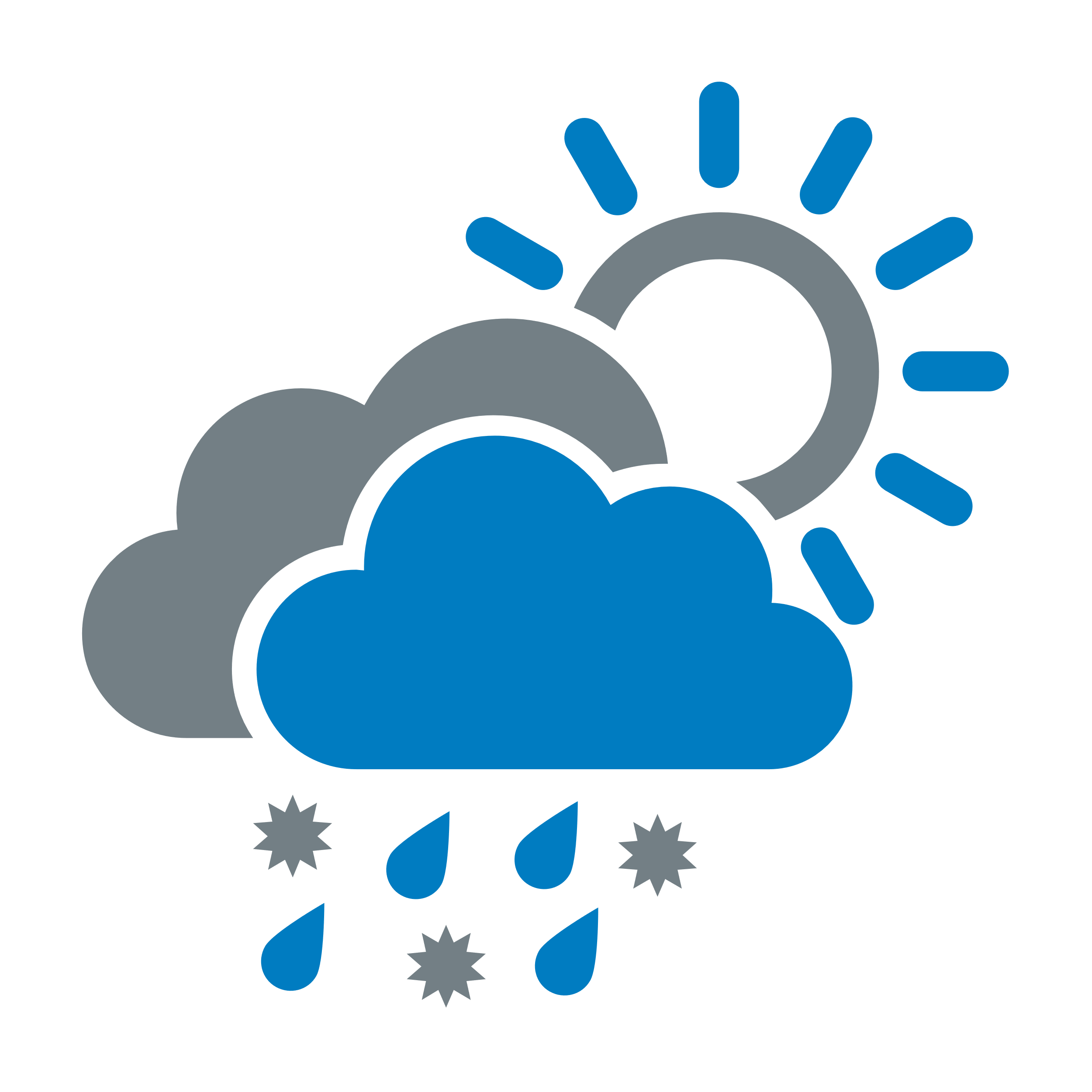 Advantages
Standard
Advanced 1
Advanced 2
Customer presentation | multiScan100 | December 2022
19
Features / Benefits
multiScan100
best sensor fit for the required application by only paying for the functions which are really needed.
Application-specific sensor setup: selectable measurement module, system plug, Apps and SW Add-ons
… result in …
Benefit
Feature
Configurable sensor concept based on the application requirements (easy configuration by SICK Sales Configurator)
Selectable setup of measurement modules (starting with multiScan100136 - furthers launched in the future)
Selectable system plug (more system plugs available in the future)
Selectable Apps and Software Add-ons (continuous development of new functionalities)
Advantages
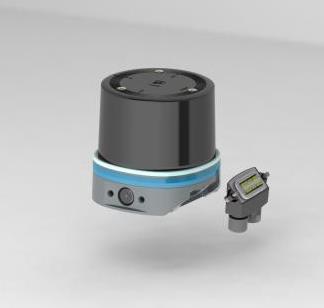 Customer Centric
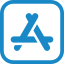 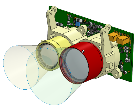 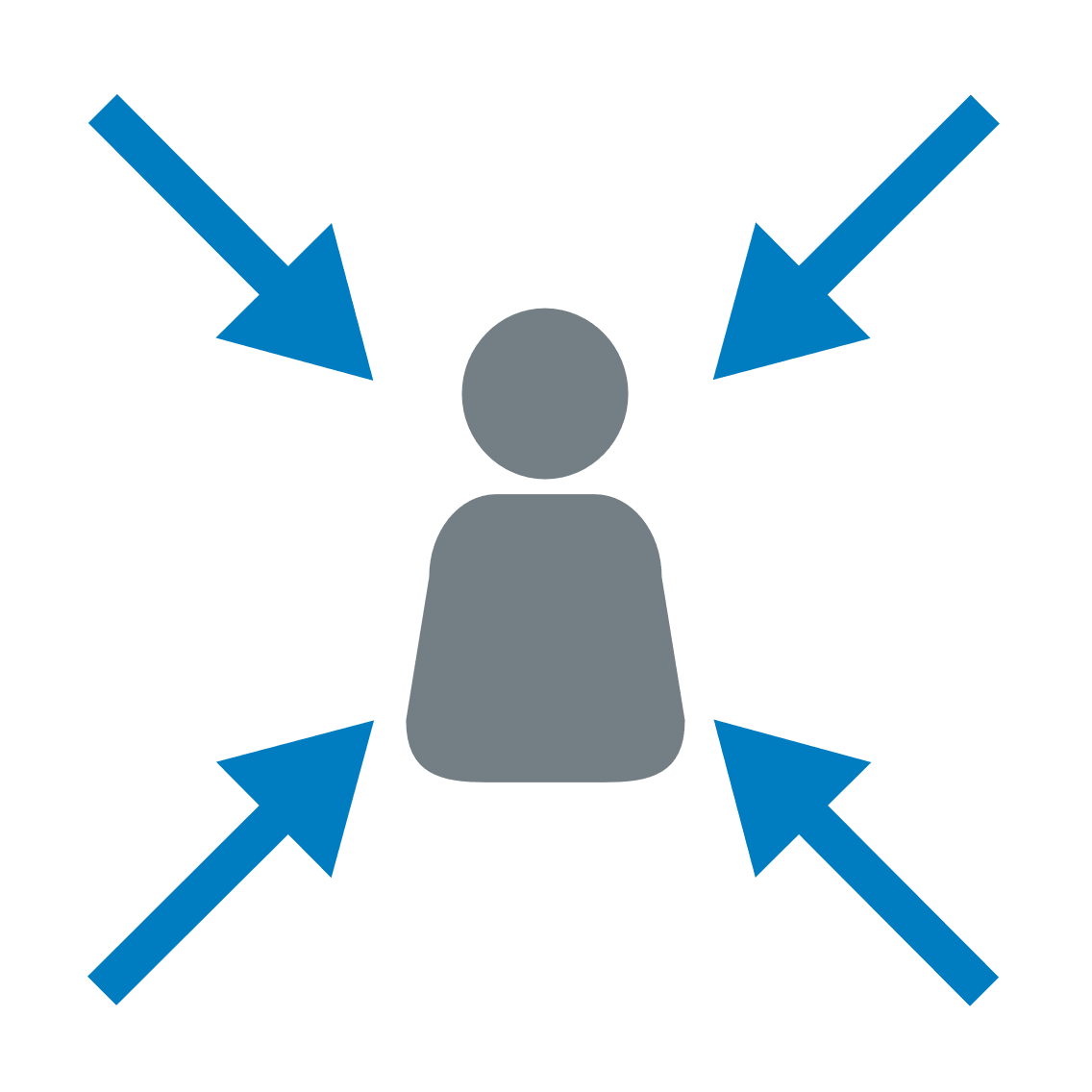 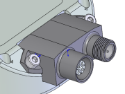 Measurement module
System plug
Apps & Add-ons
Customer presentation | multiScan100 | December 2022
20
Portfolio view
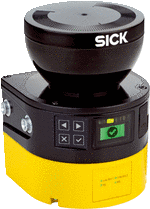 Price
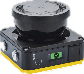 Safety Line (PL d)
*
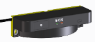 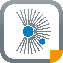 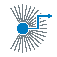 Safety Line (PL b)
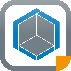 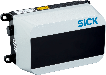 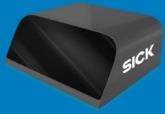 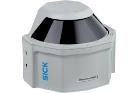 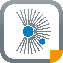 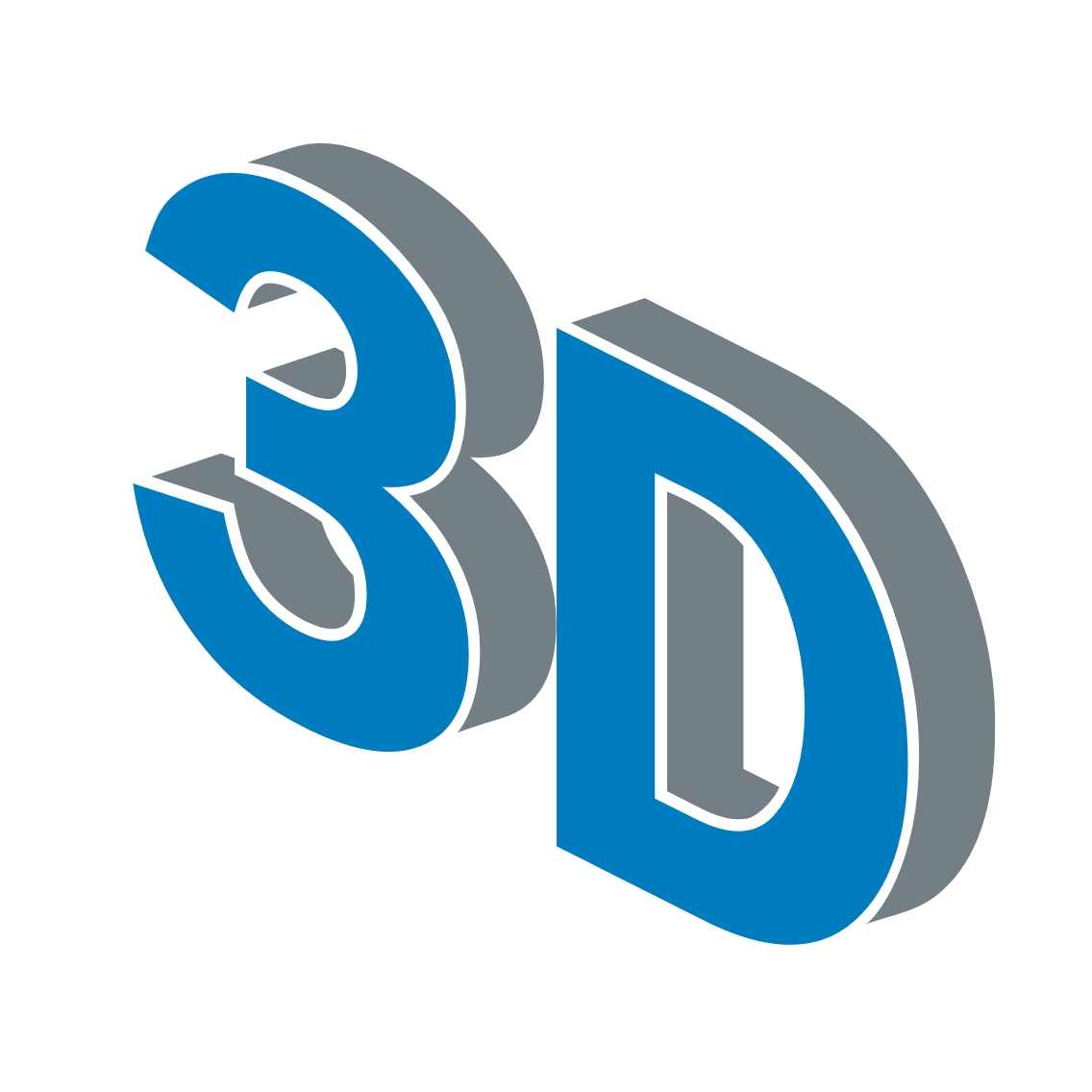 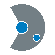 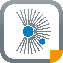 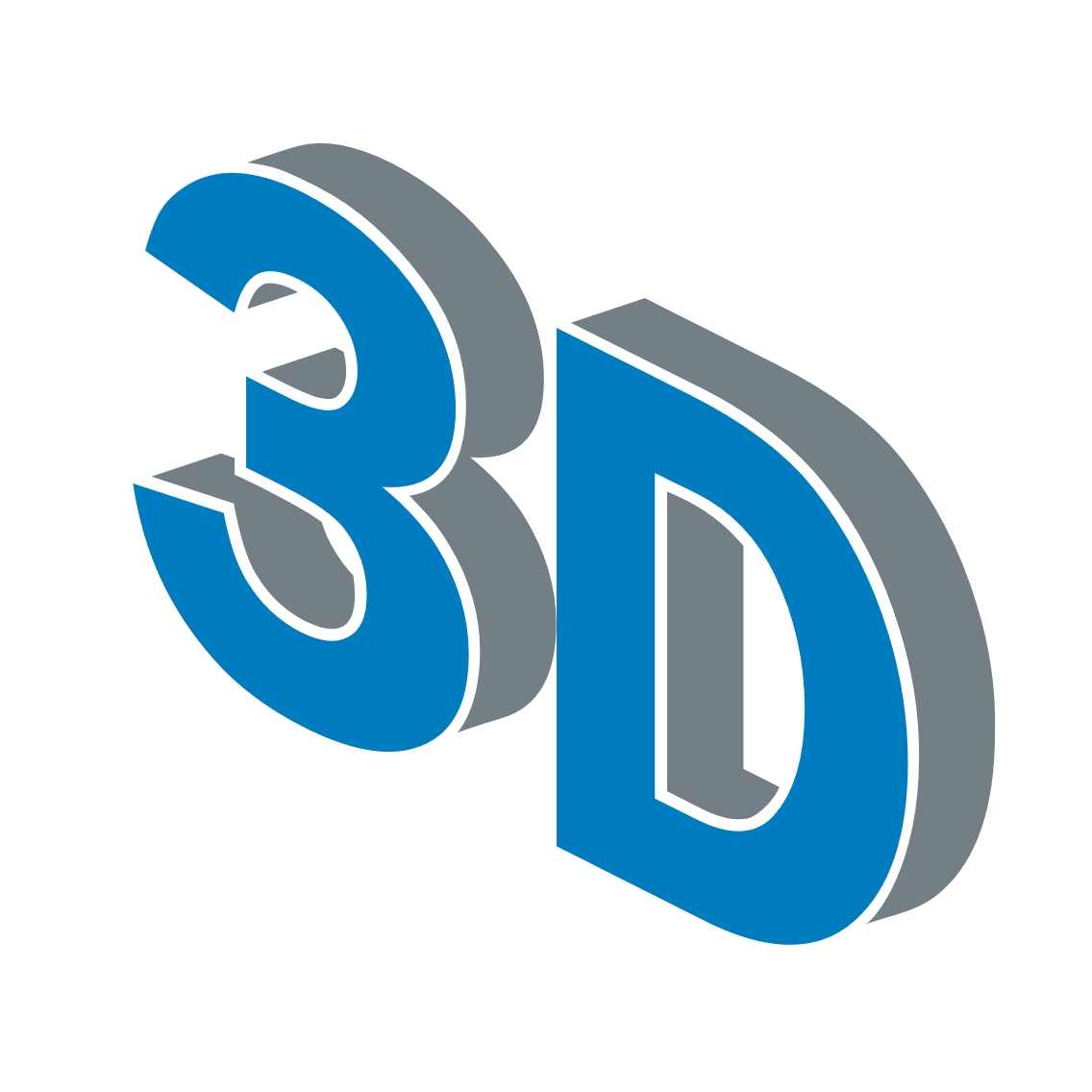 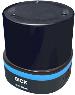 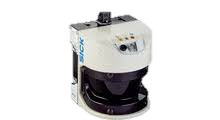 Software
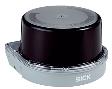 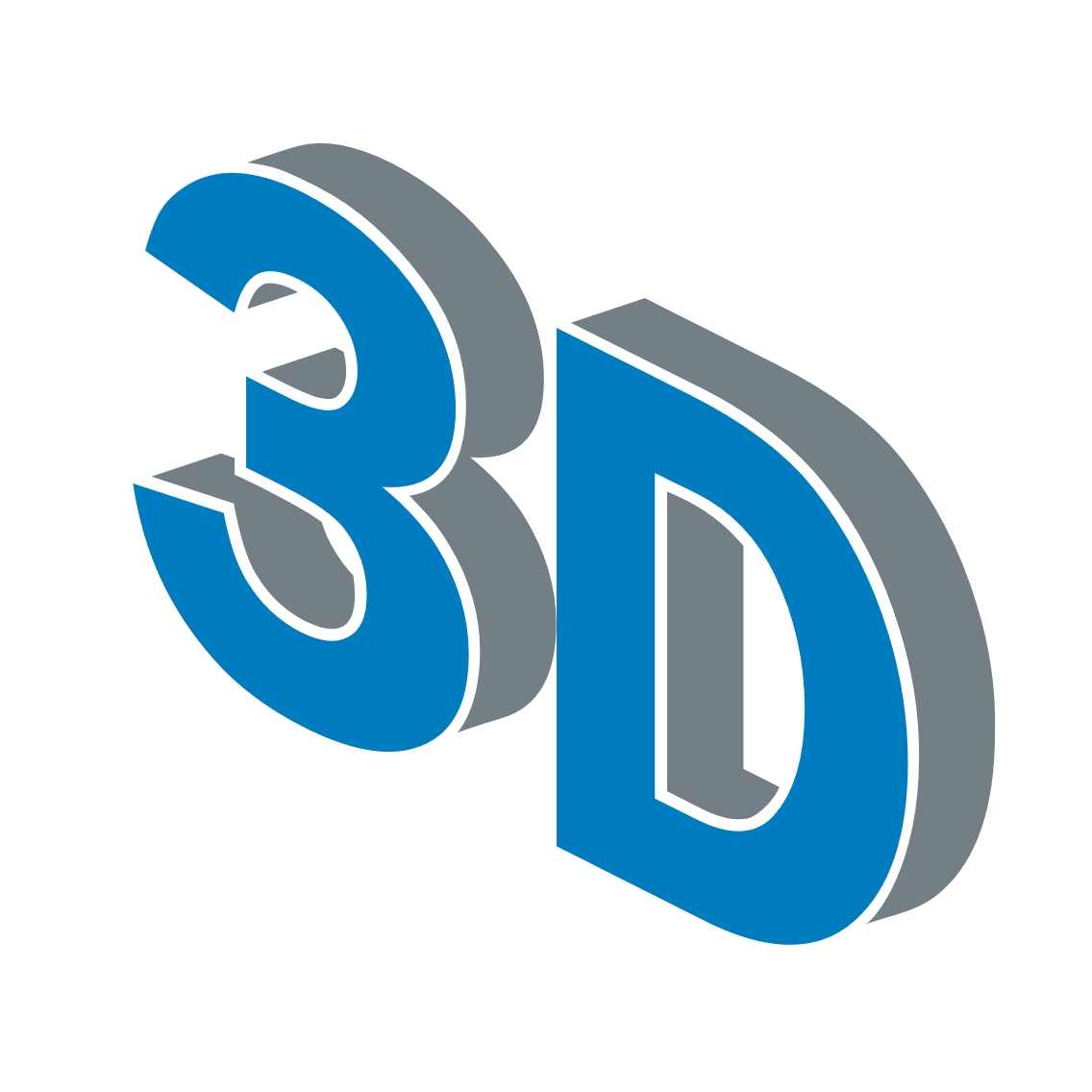 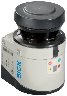 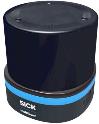 multiScan100
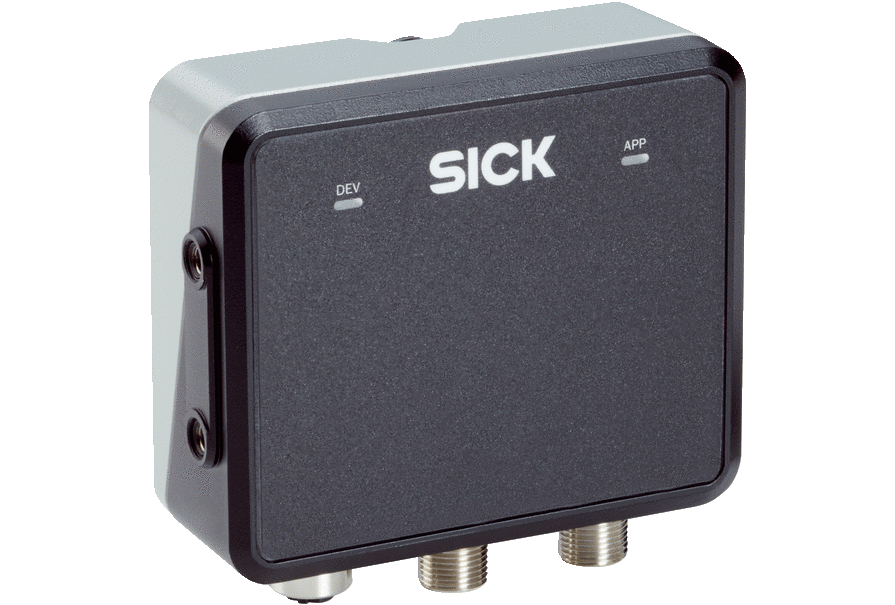 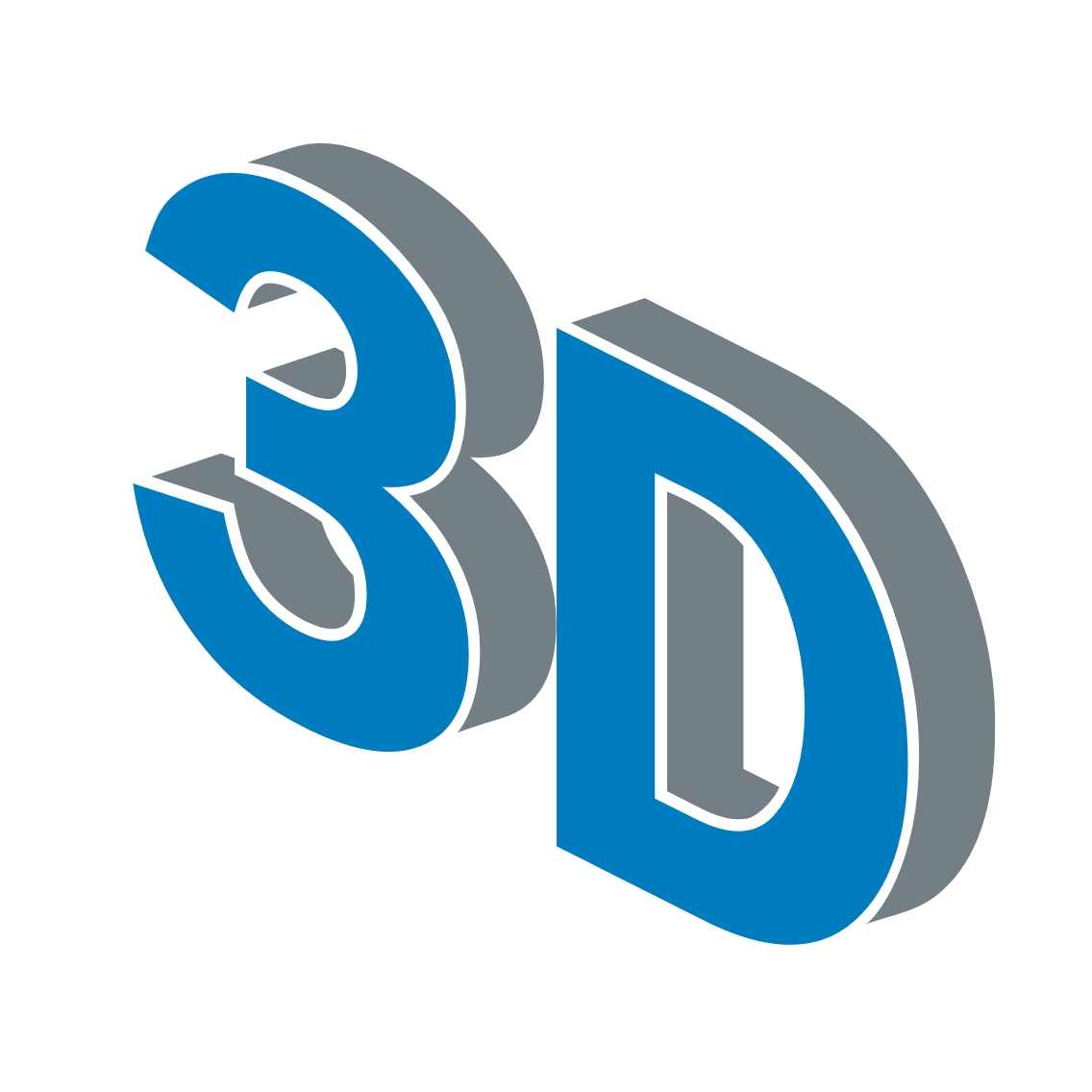 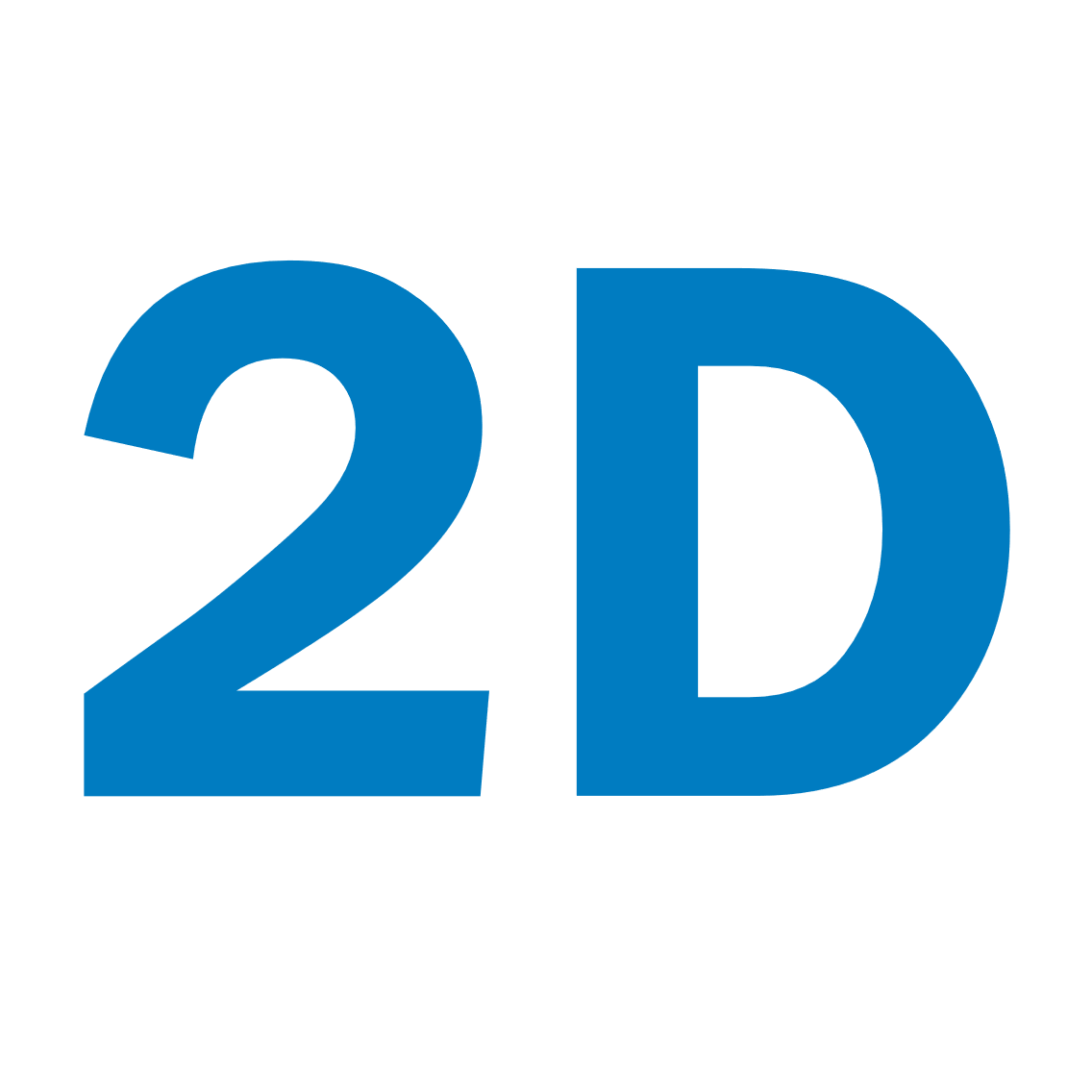 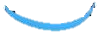 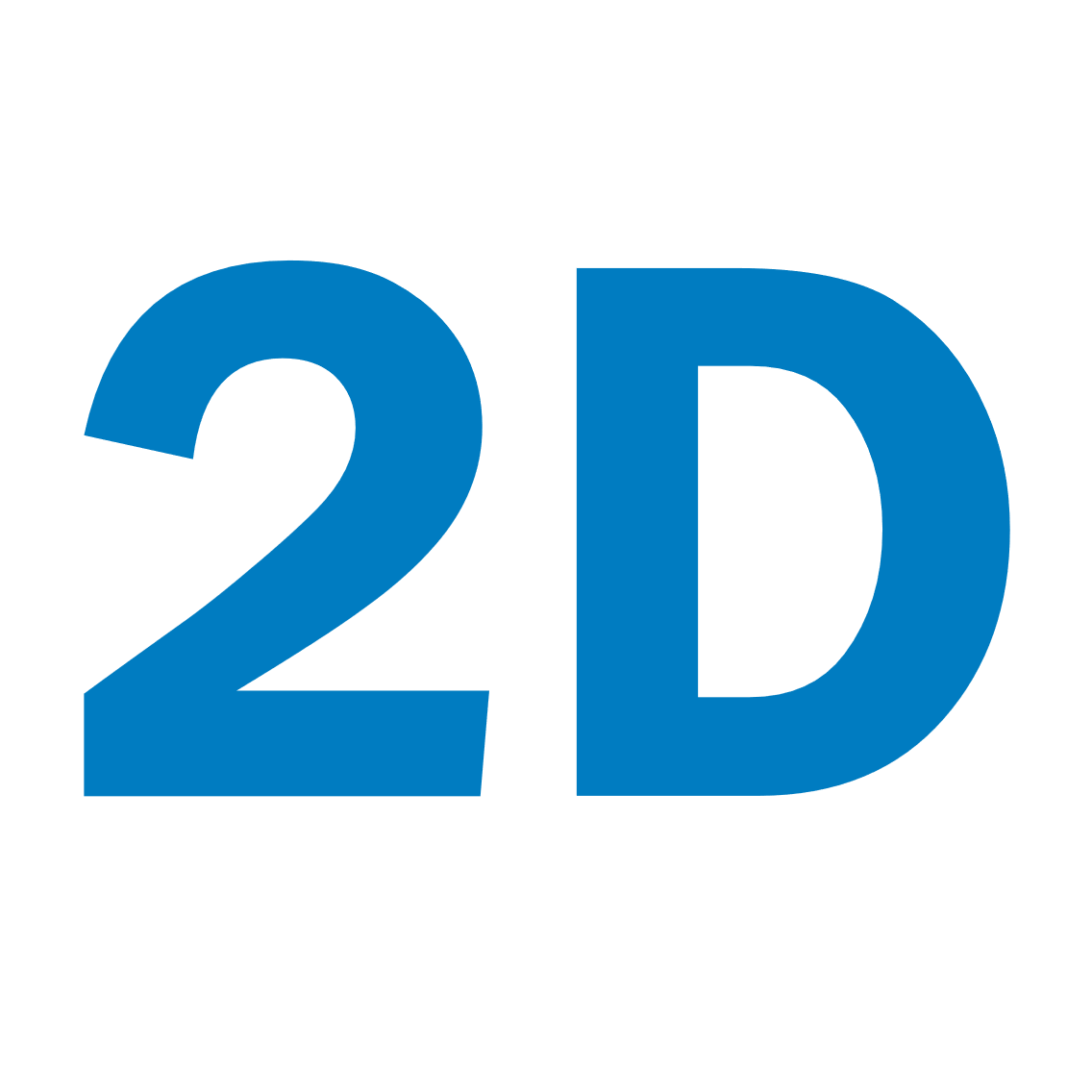 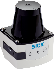 Automation Line
Technology Line
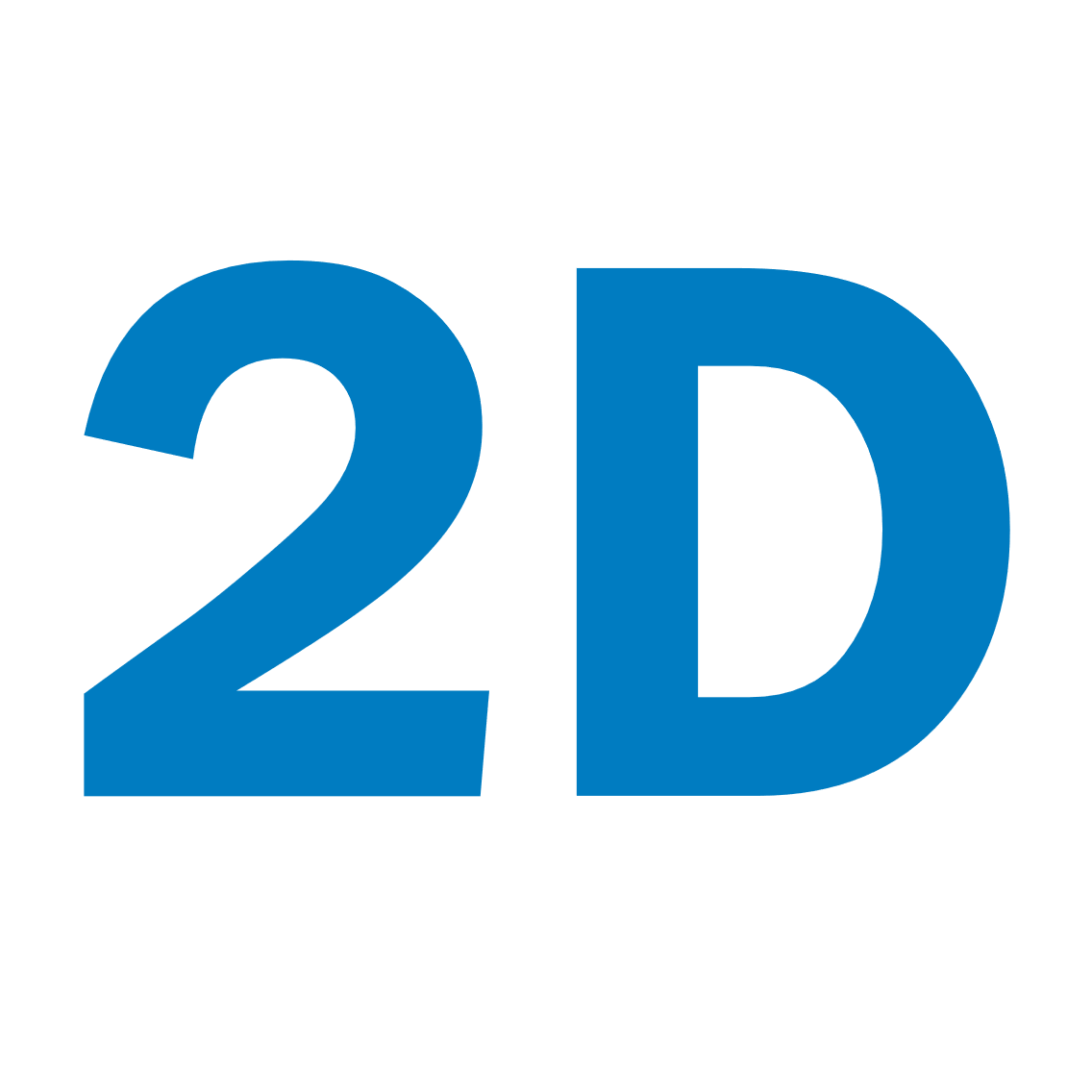 Performance
* Future Option
Customer presentation | multiScan100 | December 2022
21
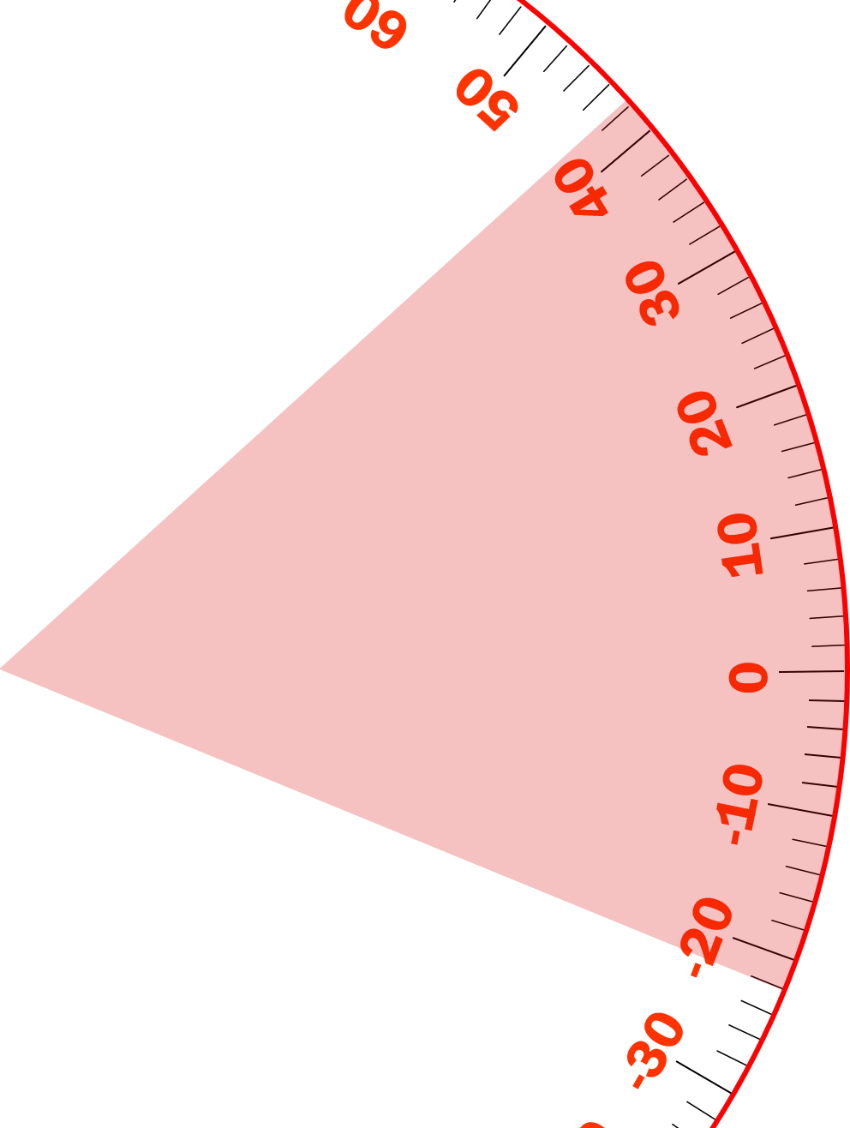 The multiScan100
Specification
FOV: 360° x 65° [-22.5° … +42.5°]
Ranges: 10%: 12 m I 90%: 30 m I max. on Reflector: 60 m
Horizontal angular resolution: 0.125° & 1°
Vertical angular resolution: 2.5° & 5°
Scan frequency: 20 Hz I Response time one scan: ≤ 50 ms
Statistical error: ± 50 mm  I System. Error: ≤ 20 mm
Beam divergency: 0.3° (Spot size sensor optics cover: 13 mm)
Operating temperature: - 30 … +50 °C
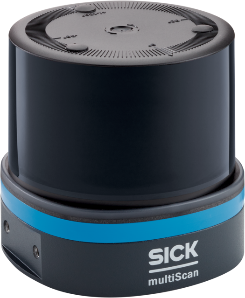 Height: 98.5 mm
diameter: 100.3 mm
Customer presentation | multiScan100 | December 2022
22
Modular Concept
Configured & software-defined offering
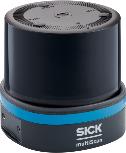 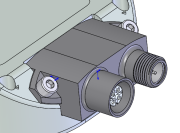 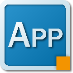 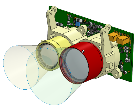 Measurement module
System plug
Apps & Add-ons
Sales configurator
Application optimized software
Tailored performance
Ease of product selection
Improved customization possibilities
Pre-configuration
Customized connectivity
Pre-mounting
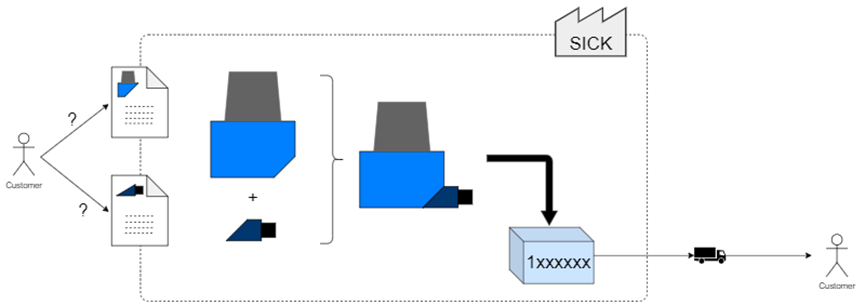 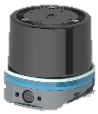 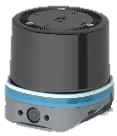 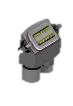 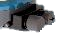 Customer presentation | multiScan100 | December 2022
23
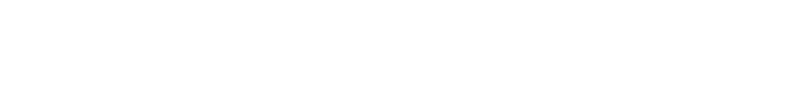 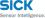 multiScan100
Web server GUI
Simple and flexible configuration
Enhanced Diagnostics
Operating system independent, only web browser is needed
Standard for upcoming SICK LiDARs to create a common operating entity experience
Customer presentation | multiScan100 | December 2022
24
Accessories
multiScan100
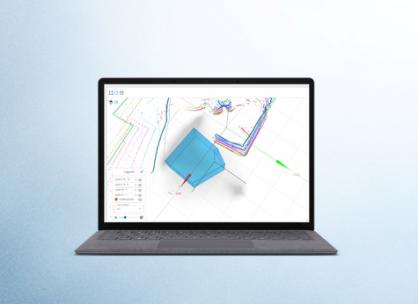 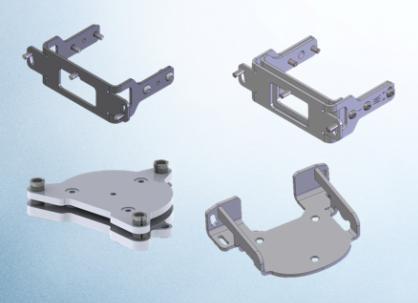 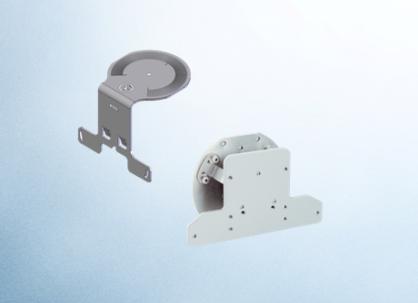 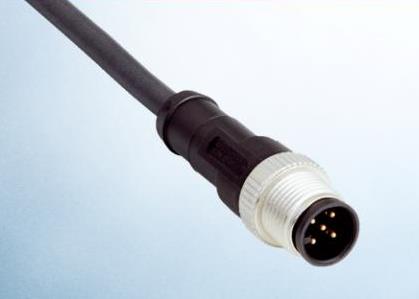 Brackets
Standard bracket
Alignment bracket
Fine alignment bracket
Mounting plate
Environmental Protection
Protective optics cover
Shock absorber
Cables
Ethernet connection: M12 4-pin (female connector)
Power/Synch. output connection: M12 5-pin (male connector)
Software / web server
Simple and flexible configuration
Enhanced Diagnostics
Customer presentation | multiScan100 | December 2022
25
multiScan100Detect, localize and secure - all in one
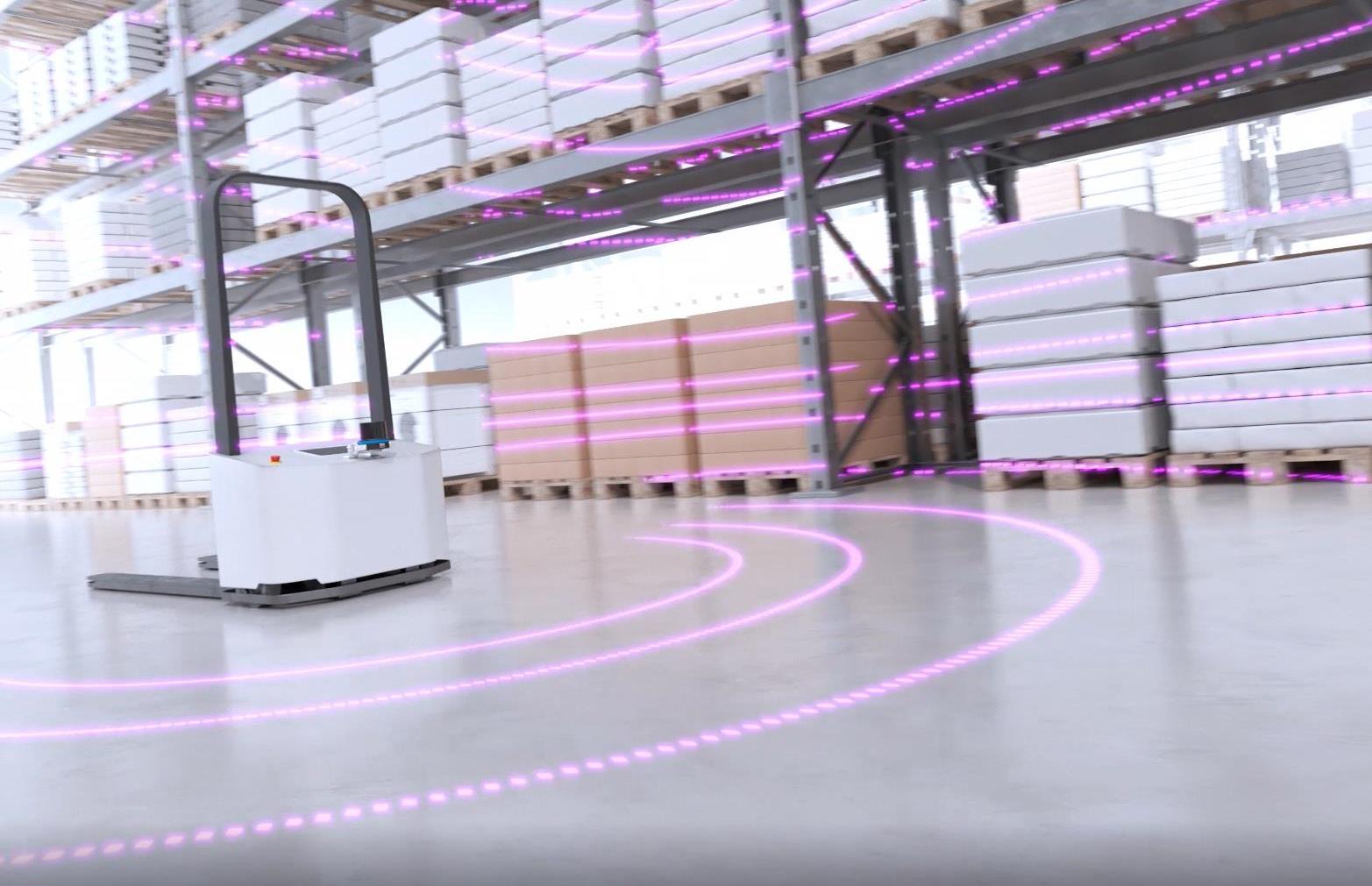 Compact
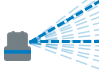 reliable
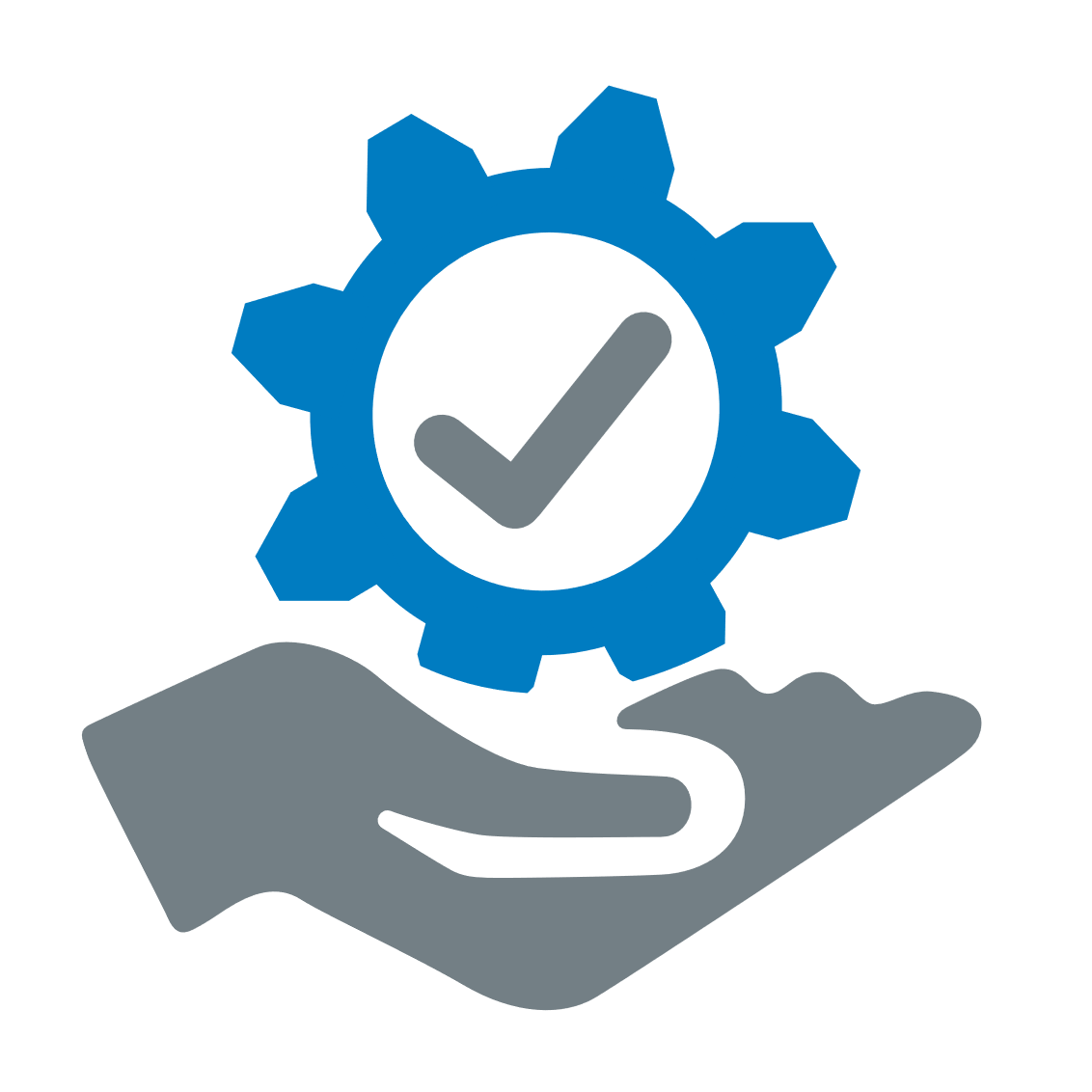 Reliable
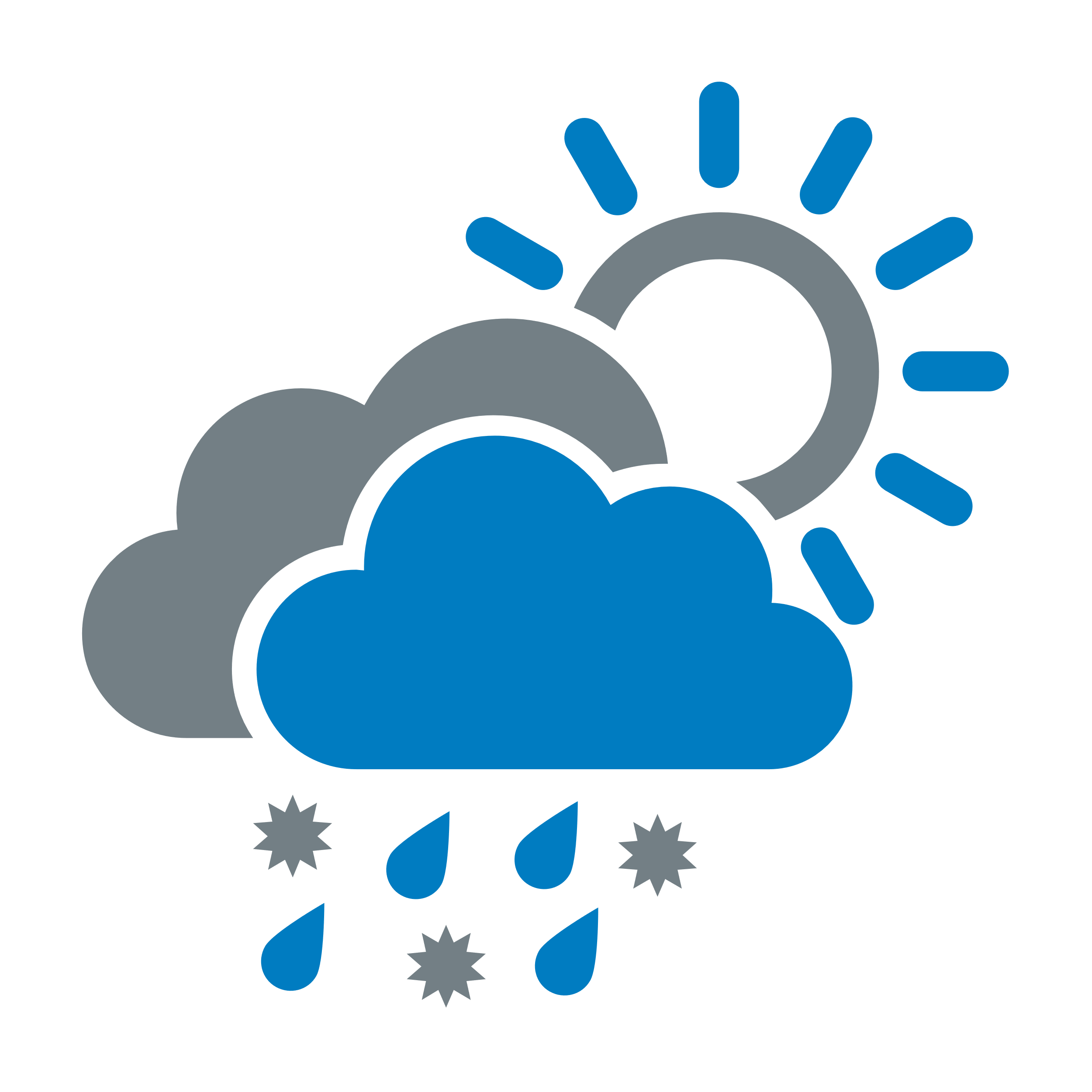 Customer Centric
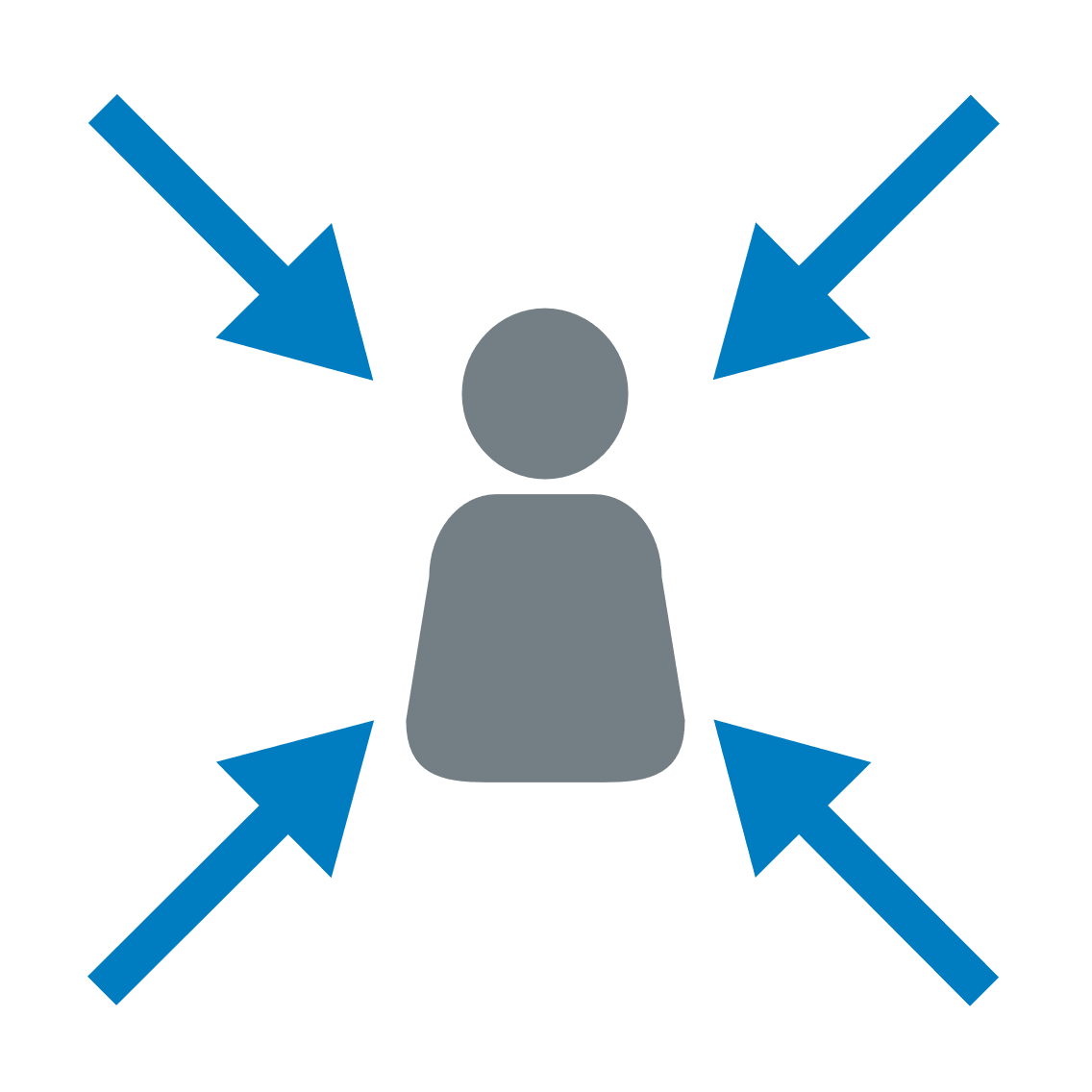 Customer presentation | multiScan100 | December 2022
26
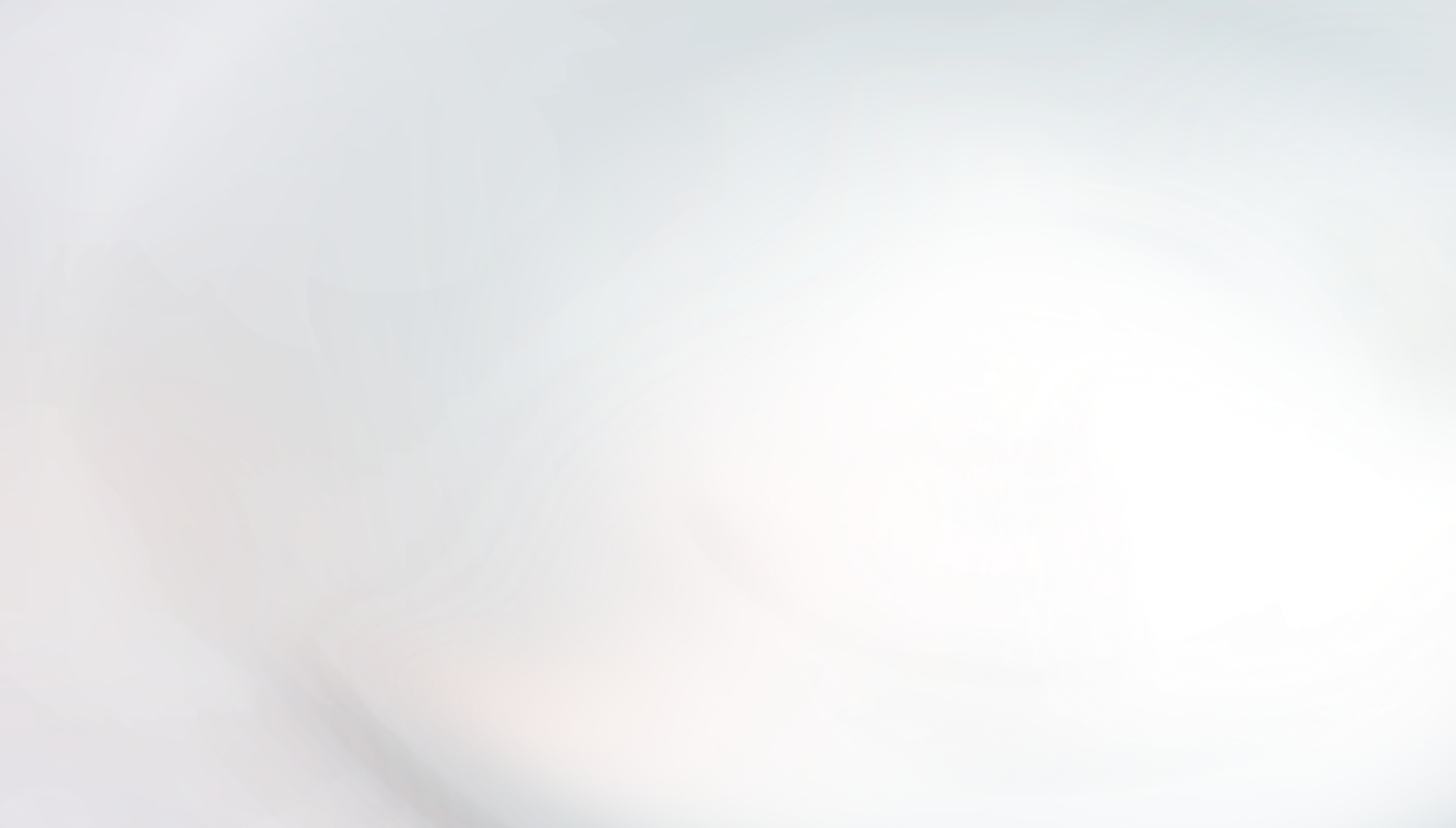 Thank you!
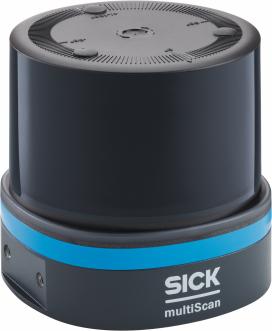 multiScan100
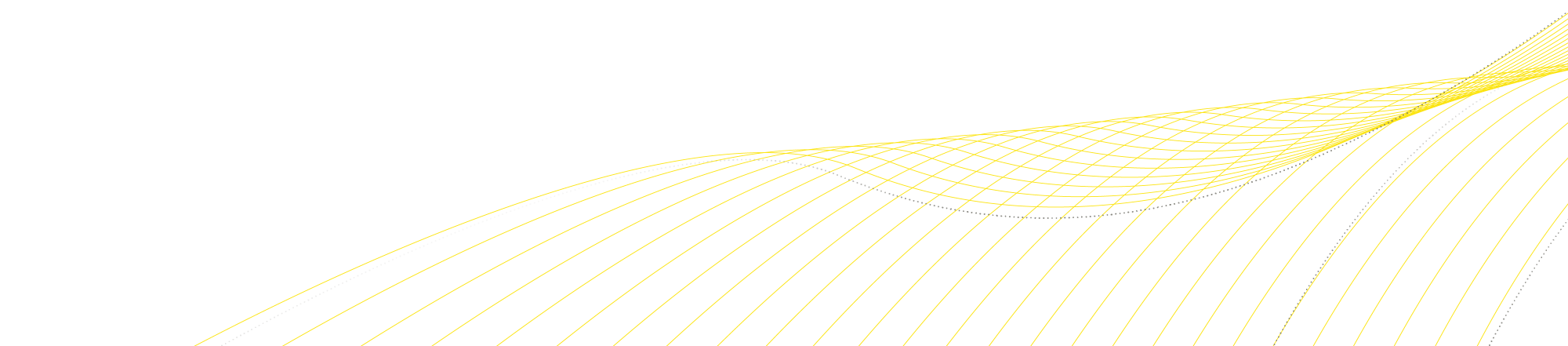 Customer presentation | multiScan100 | December 2022
27
multiScan100 overview
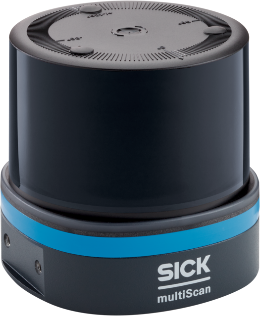 Algorithms & Apps

Web-Server GUI
Choice of Streaming or / & Field Evaluation App, … and many more!
Segmented data output
Multi Echo evaluation (three echo's)
Reflector recognition
Advanced filter options
Diagnosis functions, e.g. screen contamination indication, IMU
Choice of optimized data formats
Support of data aggregation tools, e.g. 
Over the Air (OTA) update tool**
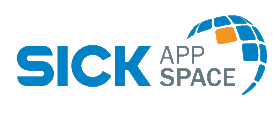 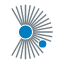 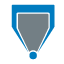 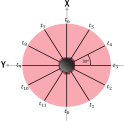 Ruggedized design
Shock & Vibration: 
Advanced 1 & Advanced 2 *
EMC:	  
EN 61000-6-2 & EN 61000-6-3
Connectivity modular, rotatable, configurable
System plug concept
Supported interfaces
Power 9…30 V DC
Ethernet TCP/IP & UDP, 100 Mbit/s
Up to 8 configurable IOs
Ethernet TCP/IP & UDP, 1 Gbit/s**
CANopen / SAE J1939**
Automotive Ethernet 100BASE-T1 / BroadR-Reach**
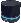 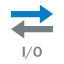 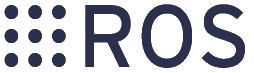 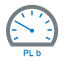 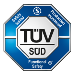 Customer presentation | multiScan100 | December 2022
28
1) Depending on range, ambient light, temperature etc. 2) Extended range on reflectors *with accessory ** future options
[Speaker Notes: IMU: SOPAS Telegram - Polling or continuous streaming]
Durability!
Mechanical robustness levels
Customer presentation | multiScan100 | December 2022
29
Information about Data format
multiScan100 and other LiDARs
Customer presentation | multiScan100 | December 2022
30
Measuring data with Quality!
Choice of different data formats & drivers
Customer presentation | multiScan100 | December 2022
31
Application software
Modular concept
“Standard” Sensor Apps
	Measurement data streaming
	Object detection – 2D or 3D **
	&	
	&		with PL b rating
Feature Add-ons
Multi Echo
Reflector recognition
Filter package robustness (rain, fog, particles)
Filter package data reduction & pre-processing
“Specialized” Sensor Apps
LiDAR-LOC2 **
Safe break assist
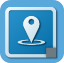 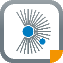 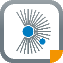 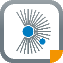 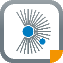 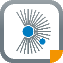 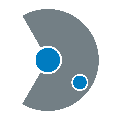 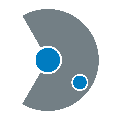 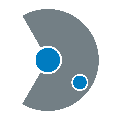 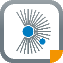 Customer presentation | multiScan100 | December 2022
32
Product range (technology)
multiScan100 - Roadmap: Version overview
multiScan136S
16 scan layers
2 layers with 1/8° and 14 layers with  1°
FoV: 65° x 360°
Range:
Operating range: 30 m
multiScan100-4
8 scan layers
Horizontal angular resolution: TBD
FoV: 30° x 360°
Range:
Operating range: 60 m
multiScan136
16 scan layers
2 layers with 1/8° and 14 layers with  1°
FoV: 65° x 360°
Range:
Operating range: 30 m
extended reflector range up to 60m
multiScan100-2
16 scan layers
16 layers with 1/2° 
FoV: 42.5° x 360°
Range:
Operating range: 60 m
multiScan100-3
16 scan layers
16 layers with 1/2°
FoV: 65° x 360°
Range:
Operating range: 60 m
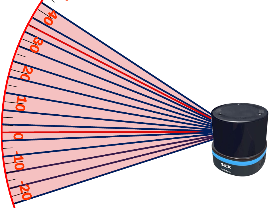 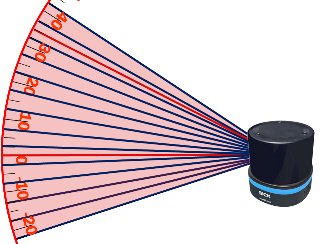 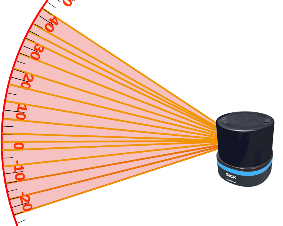 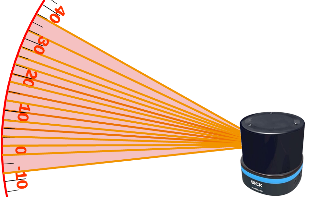 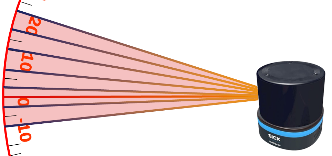 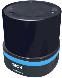 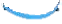 tba
tba
5
4
Q3 / 2023
3
Q2 / 2023
2
Q1 / 2023
1
33
Customer presentation | multiScan100 | December 2022